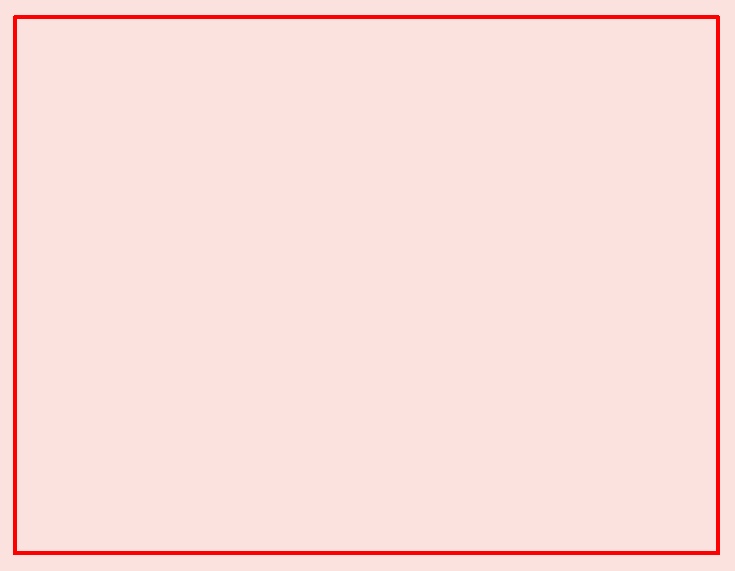 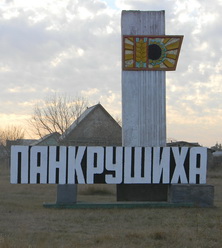 1759г.
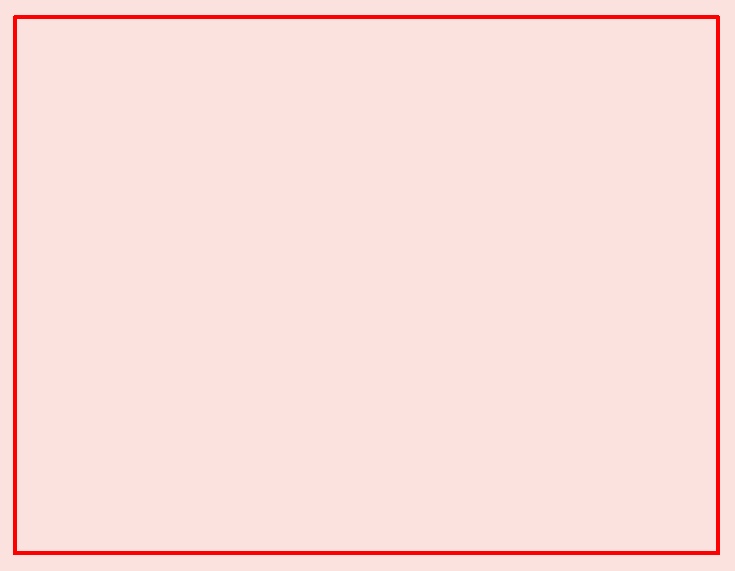 Врач – профессия особая
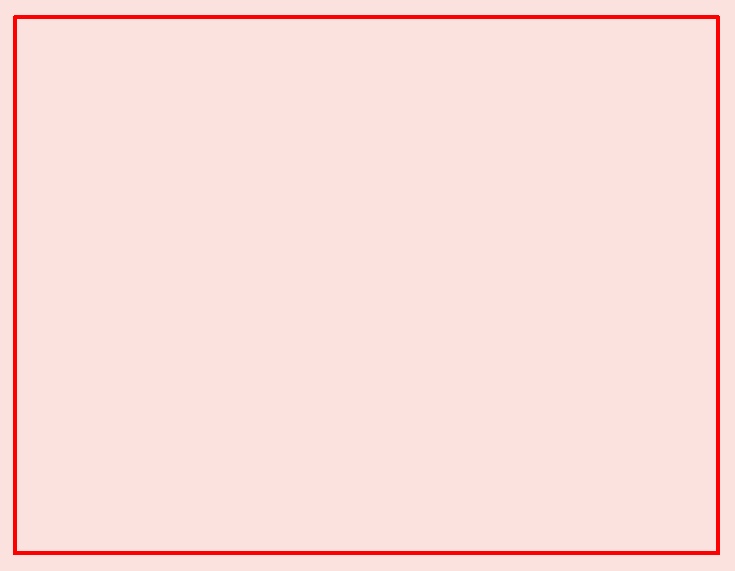 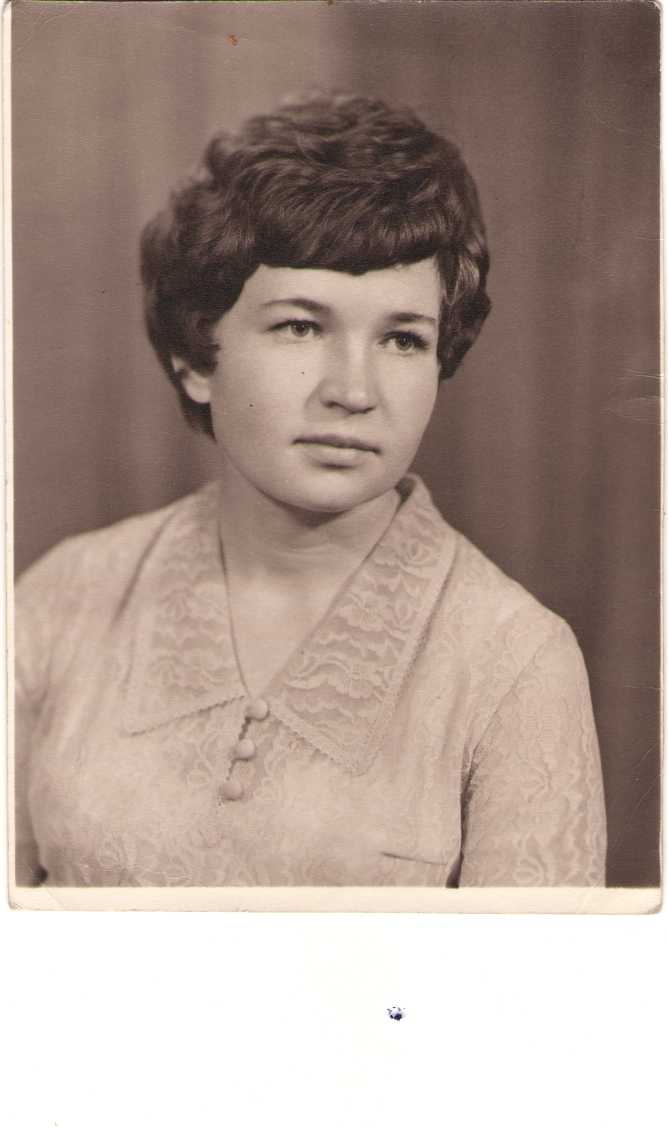 Ушакова Галина Валентиновна
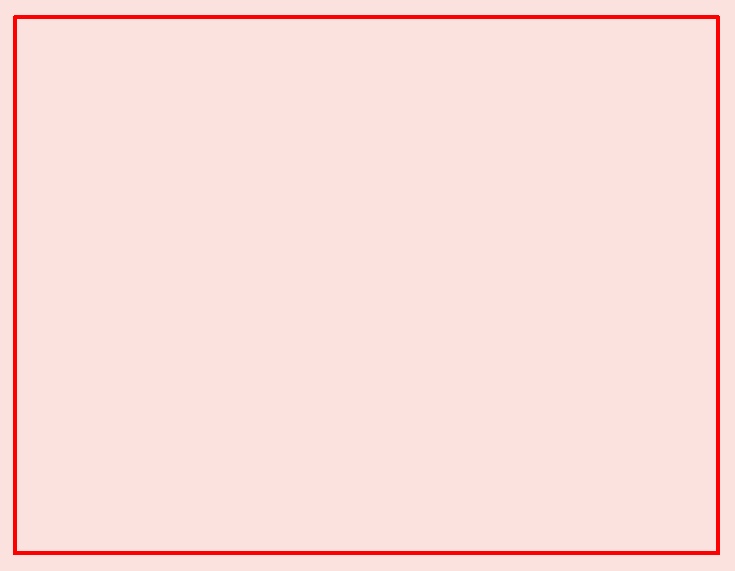 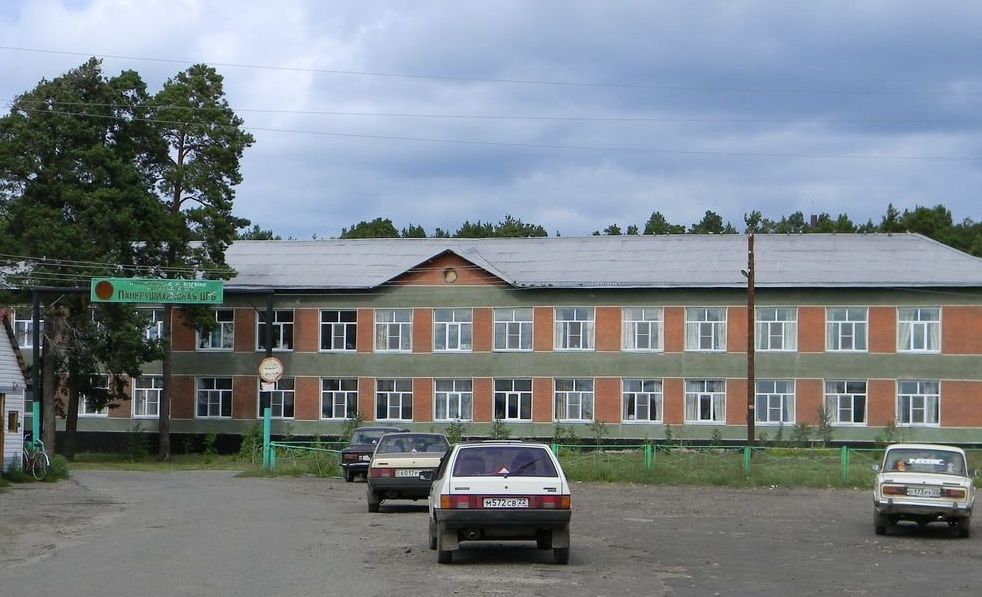 Больничный городок села Панкрушиха
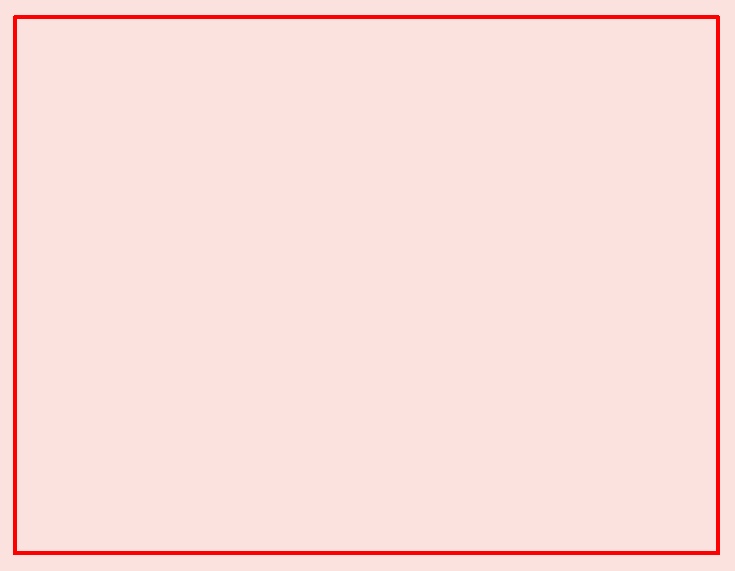 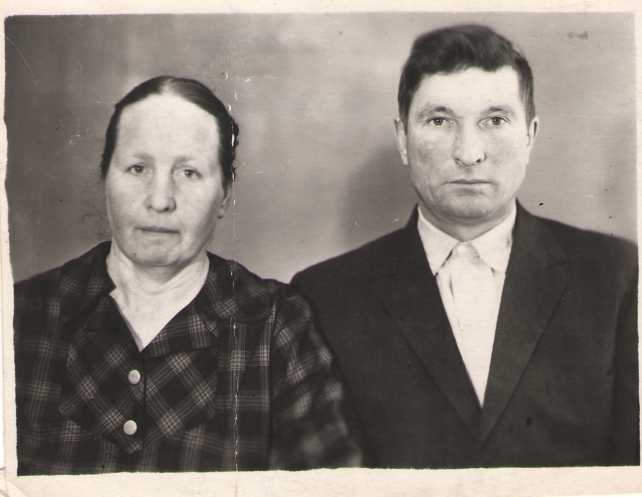 Родители: 
Есауловы Мария Михайловна и 
Валентин Михайлович
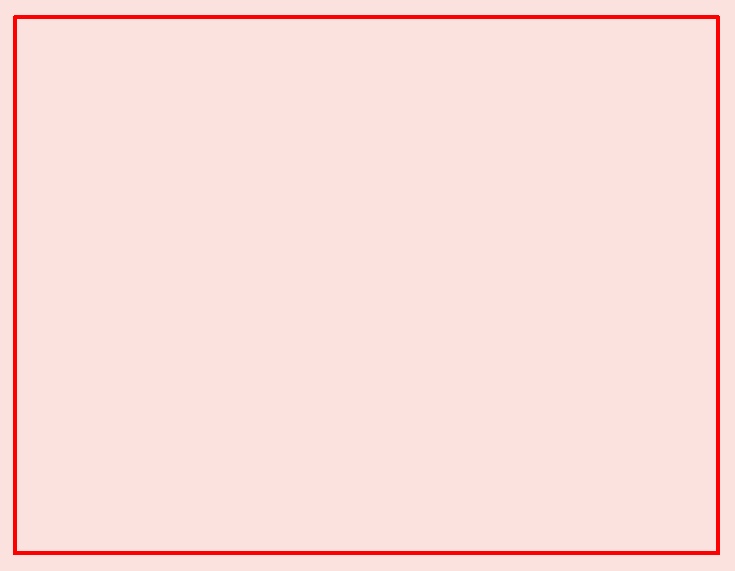 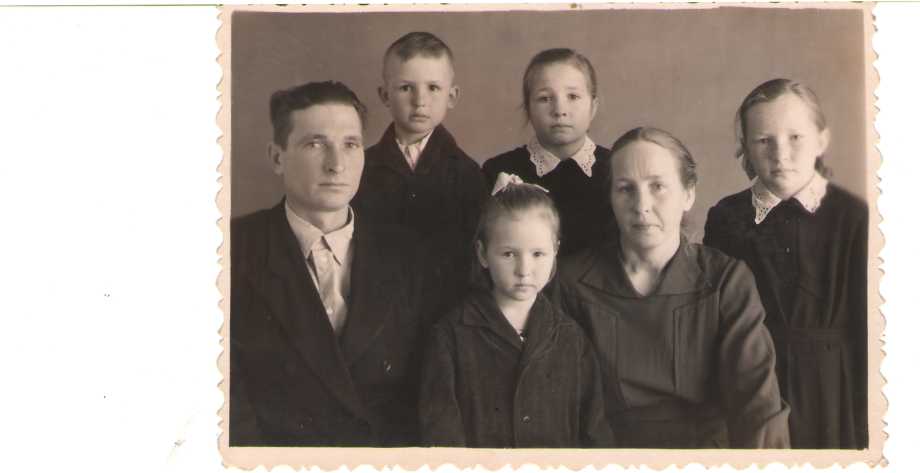 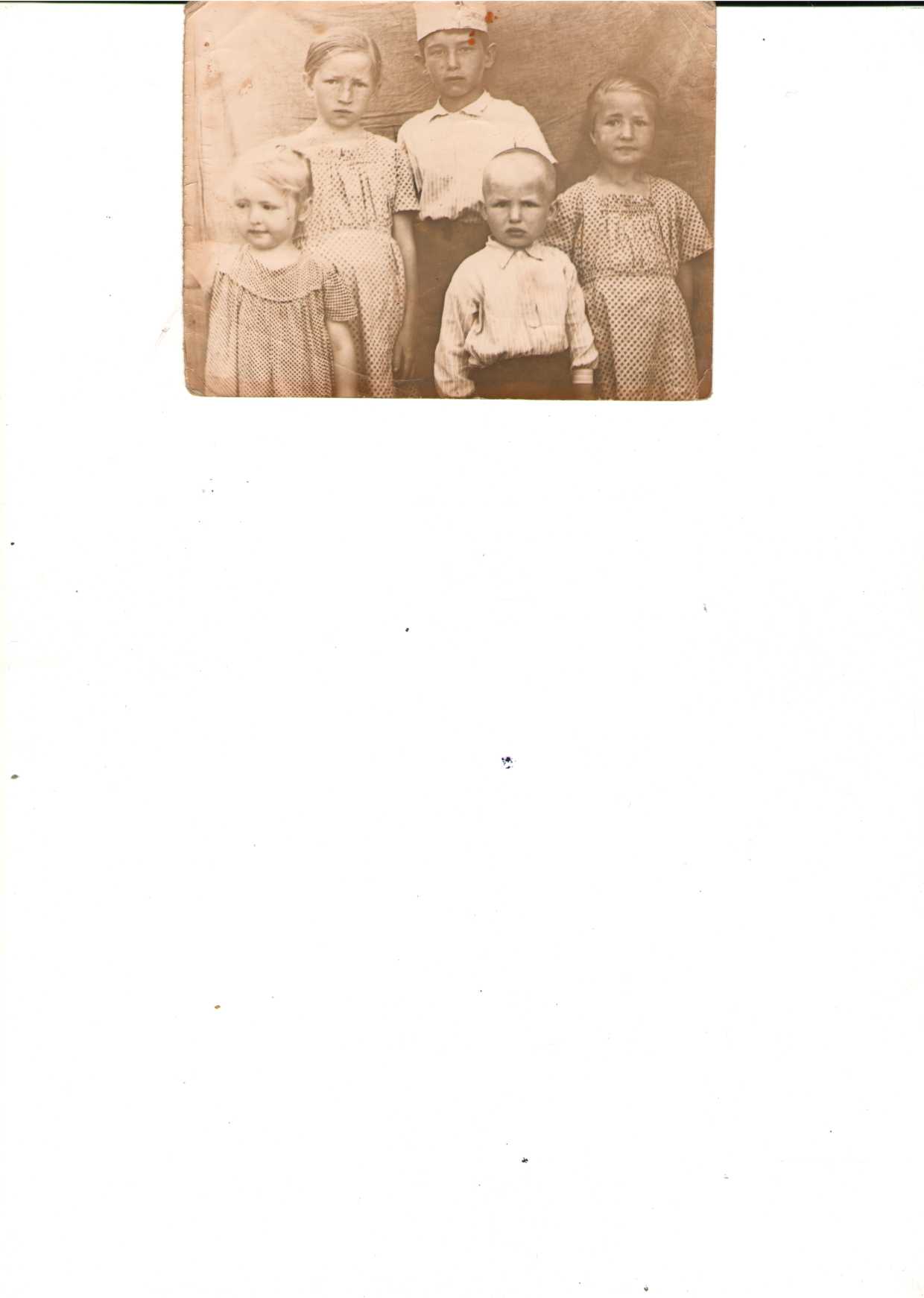 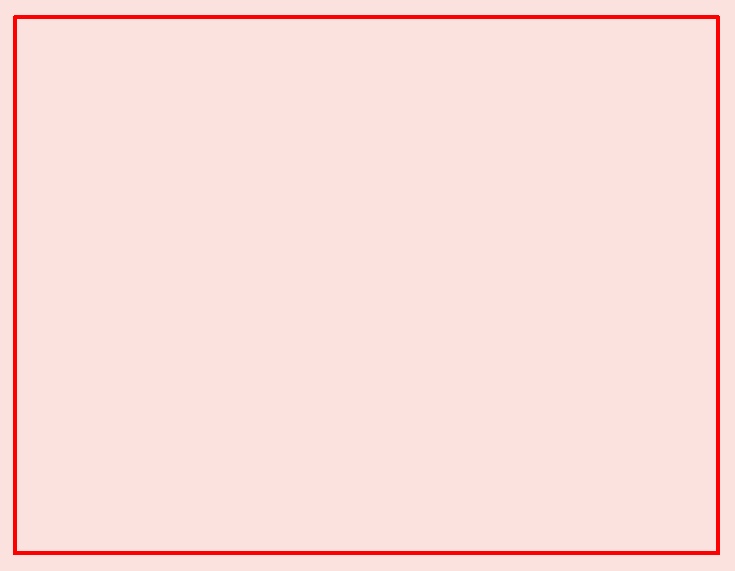 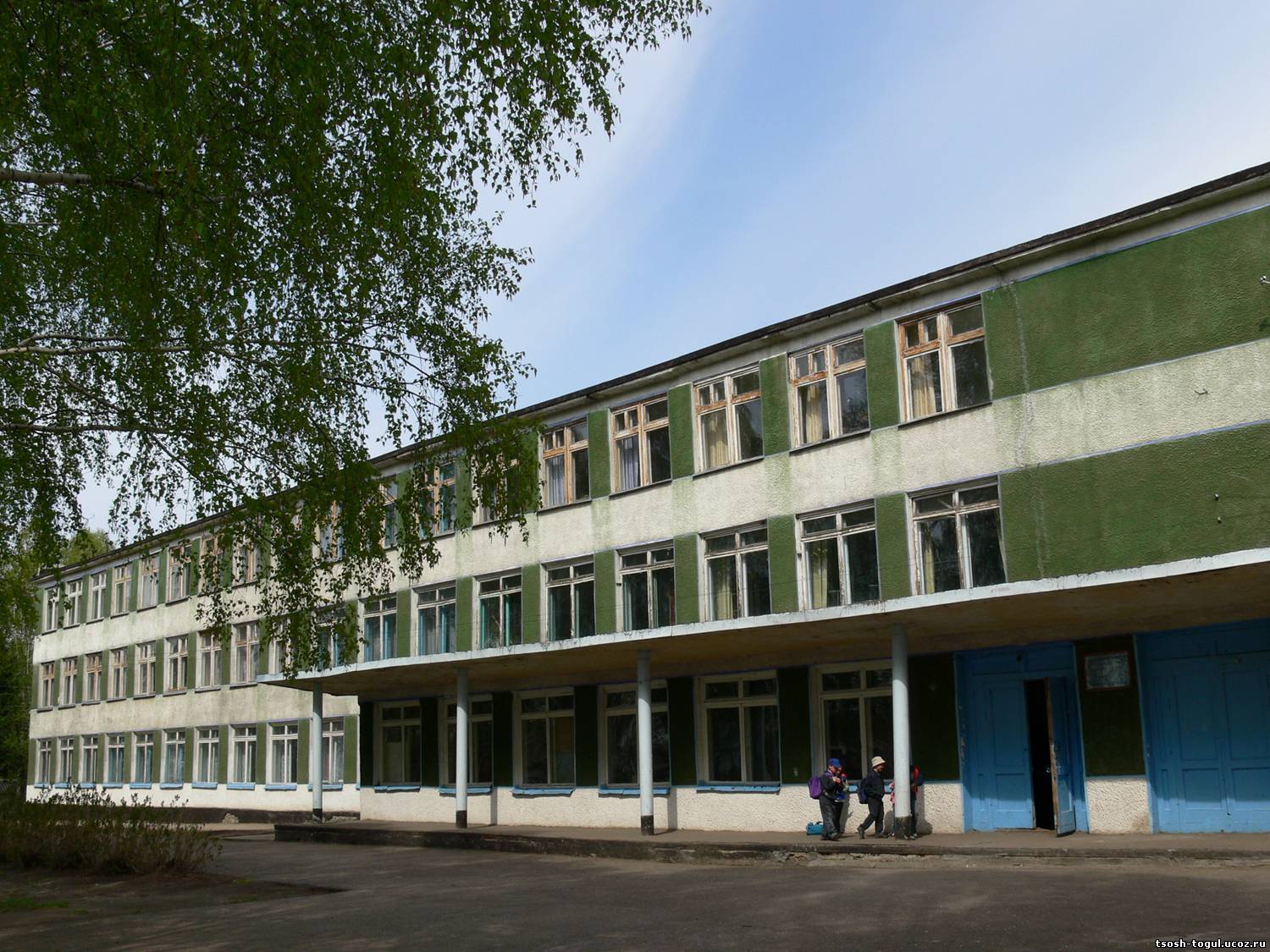 Тогульская средняя общеобразовательная школа
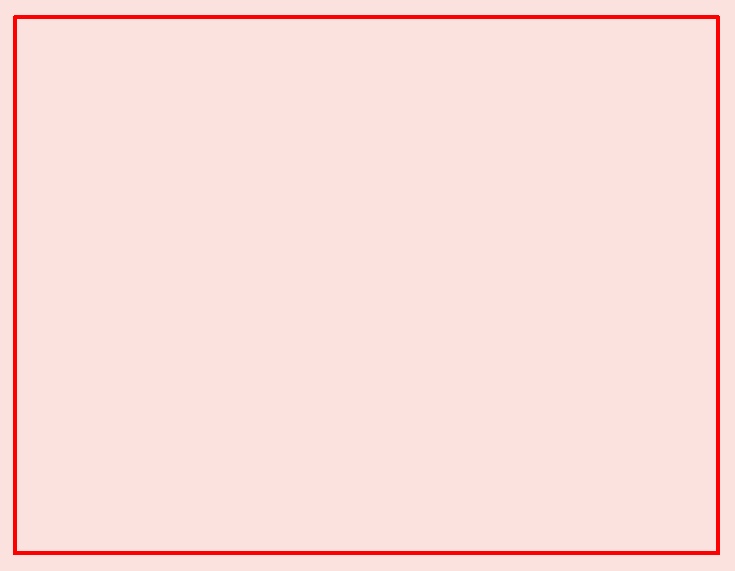 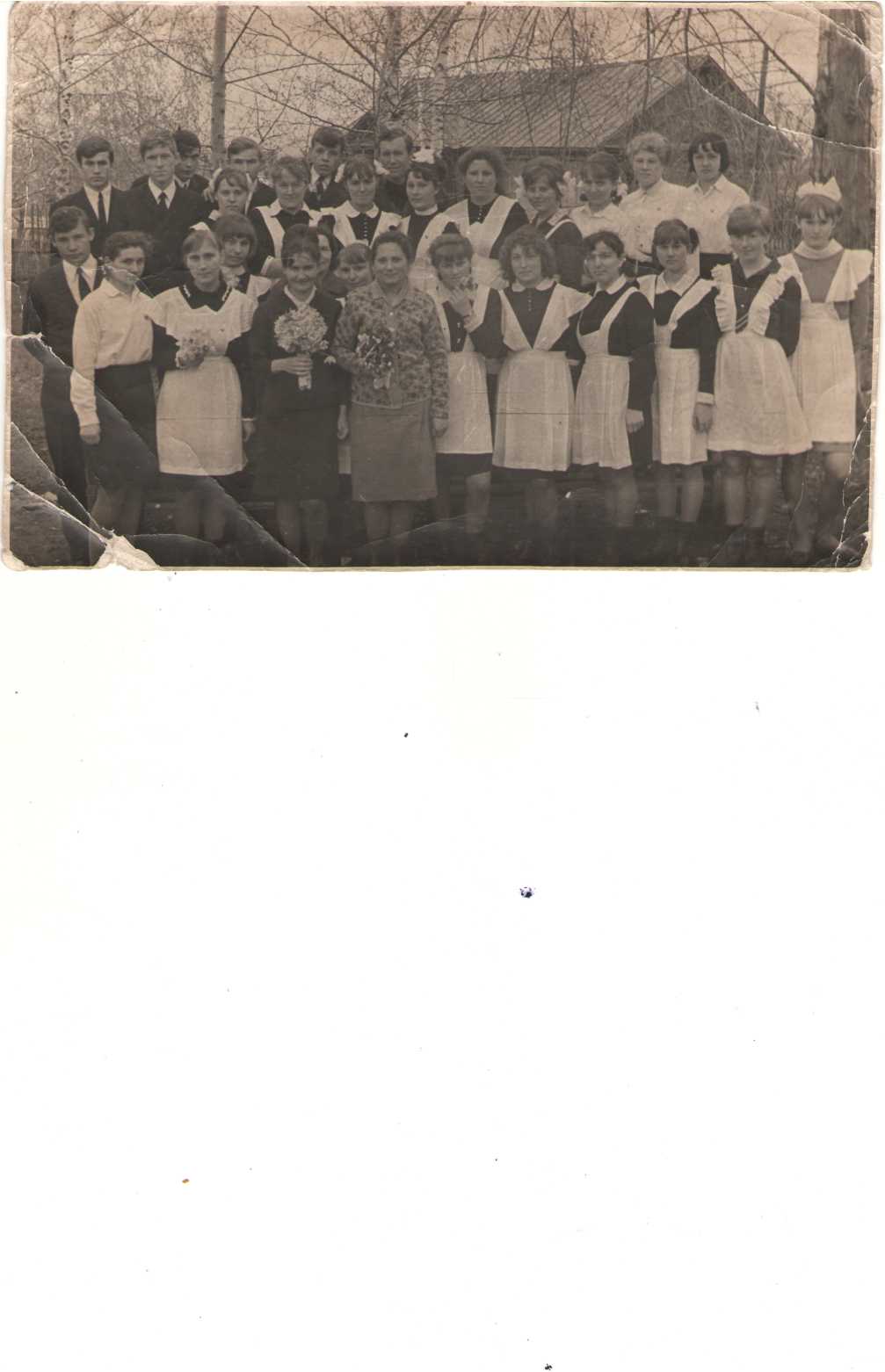 Школьные годы чудесные
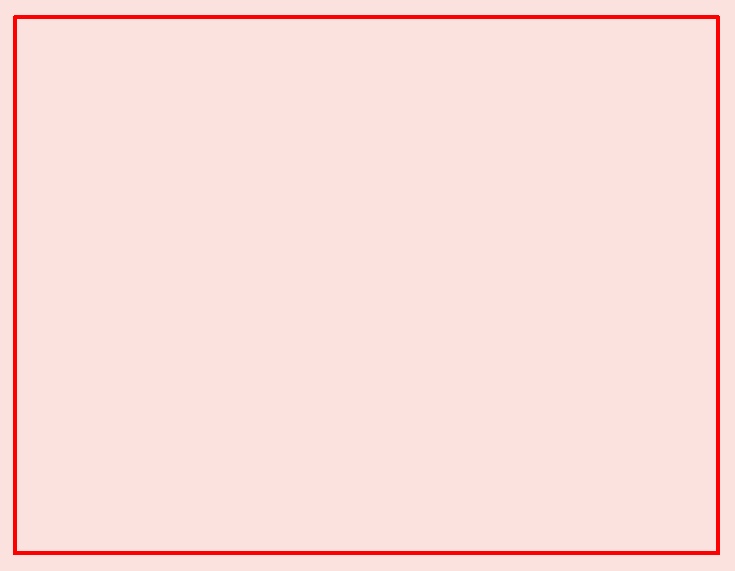 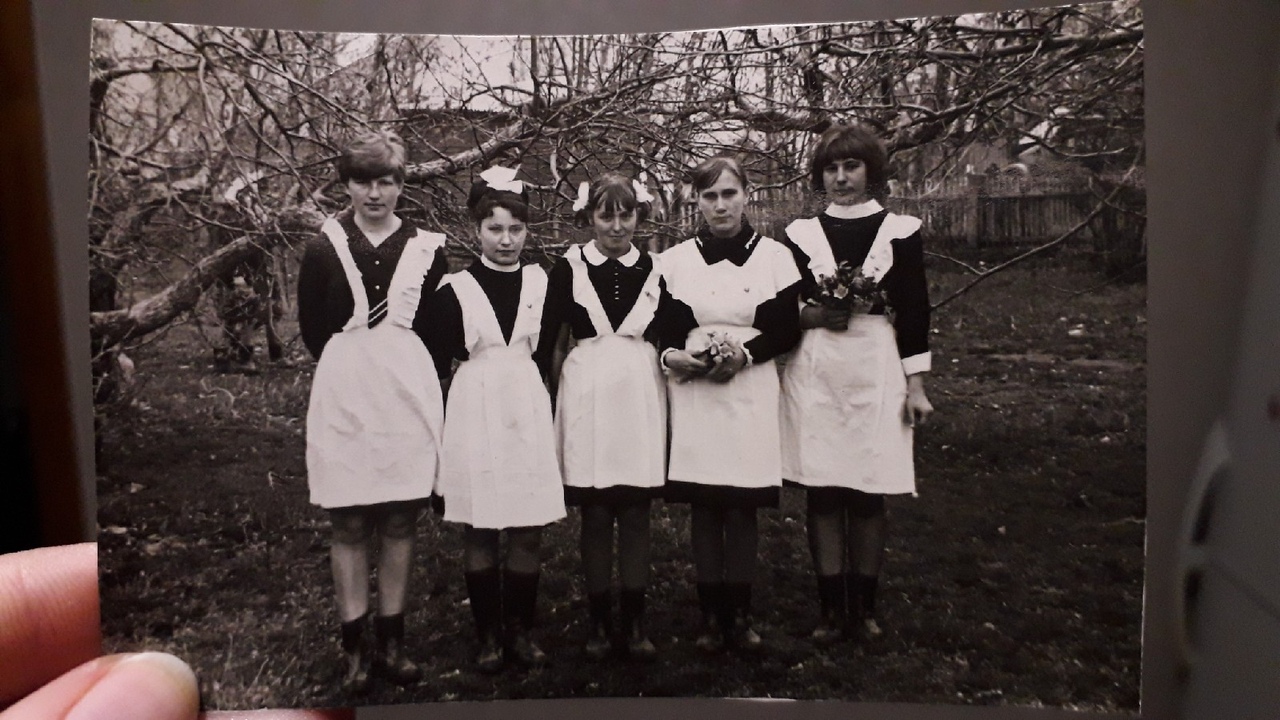 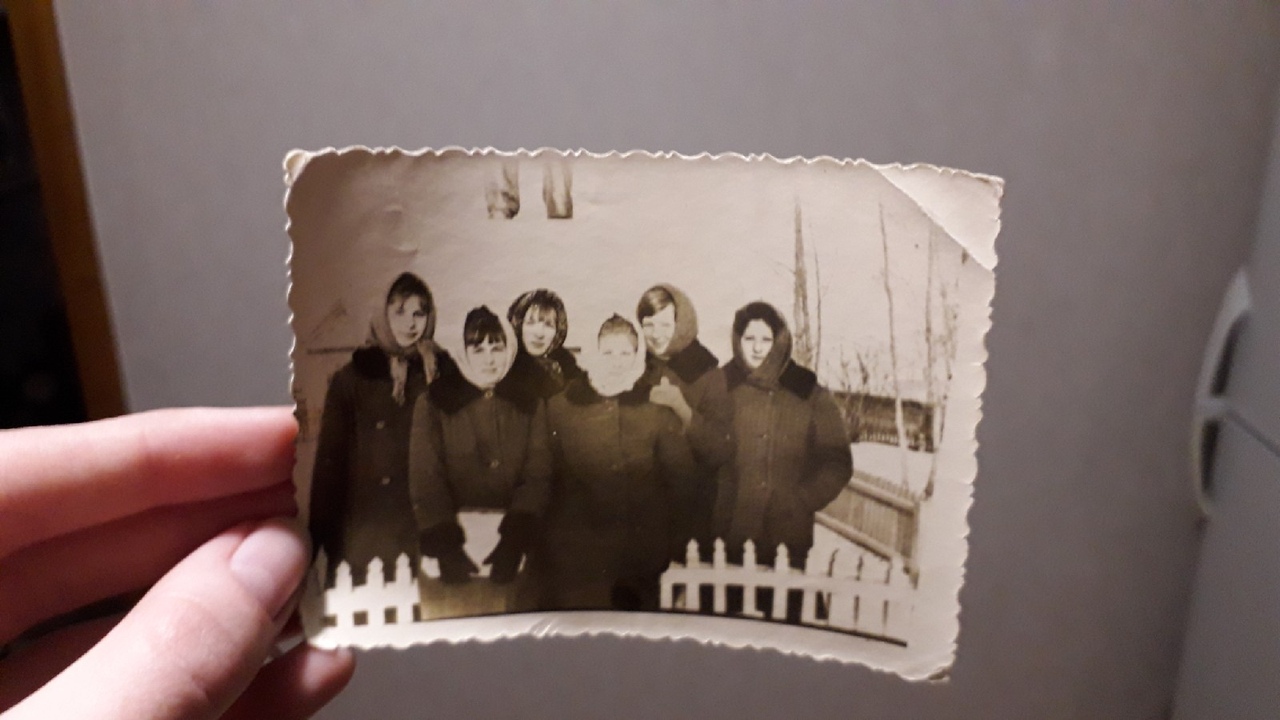 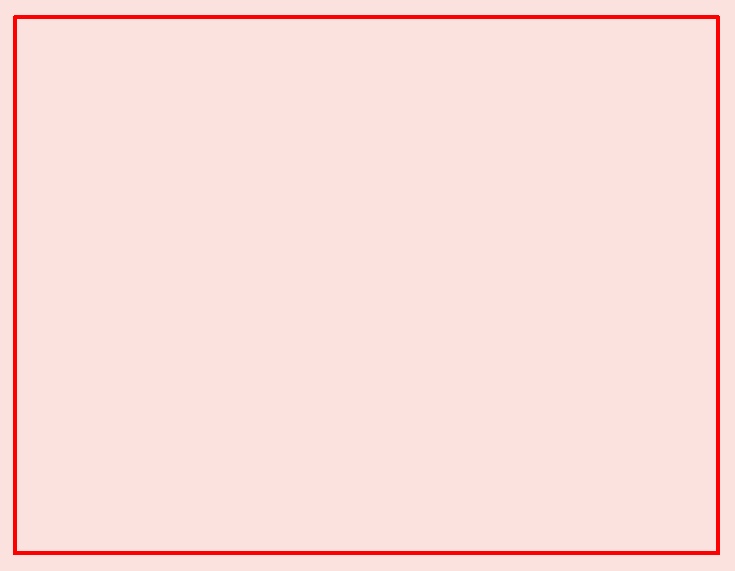 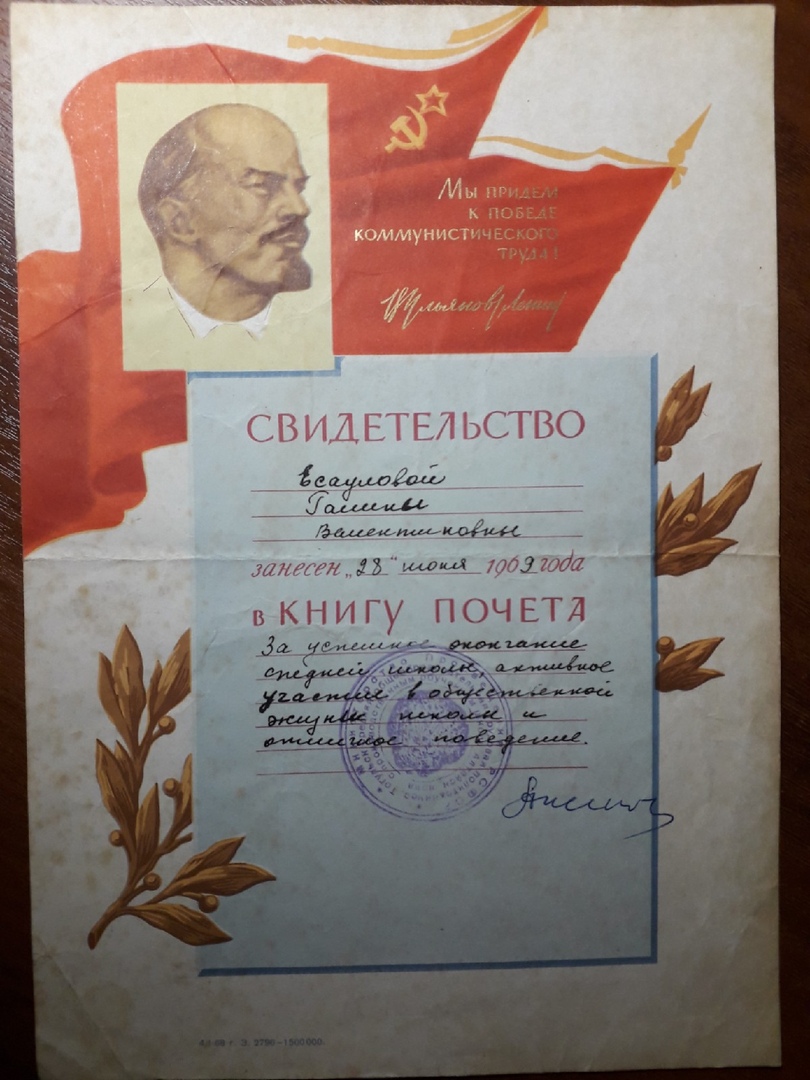 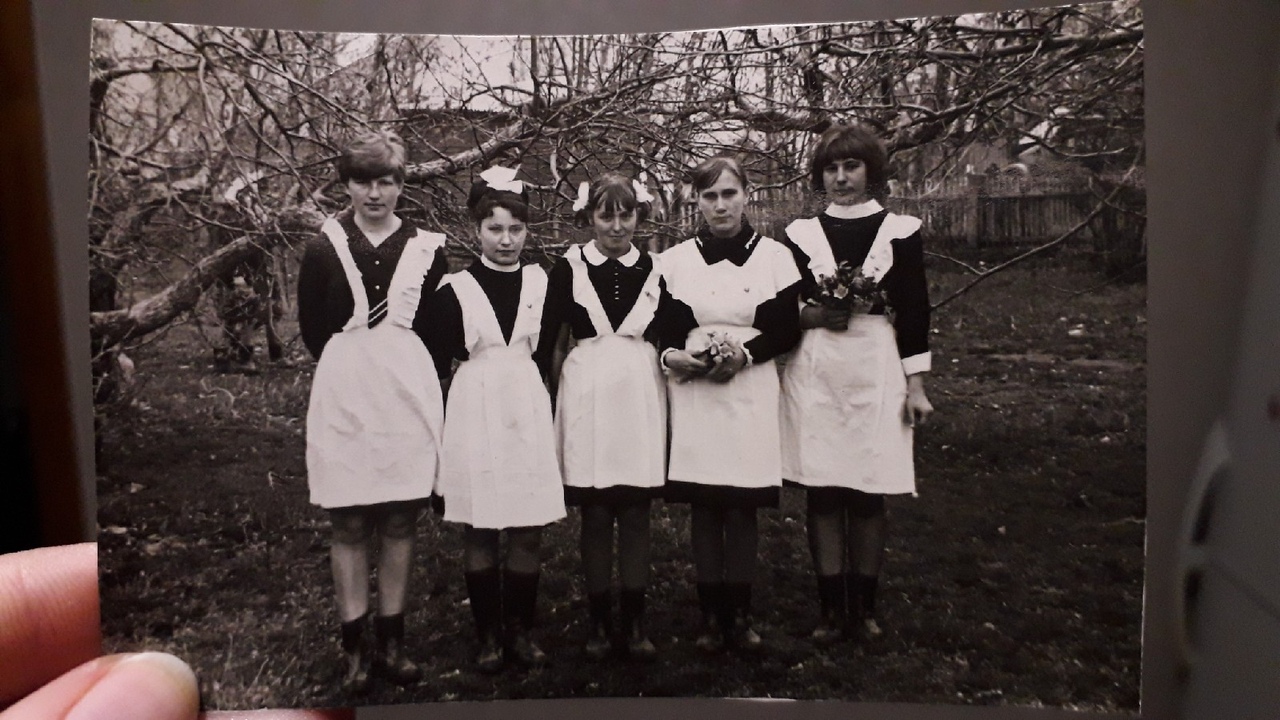 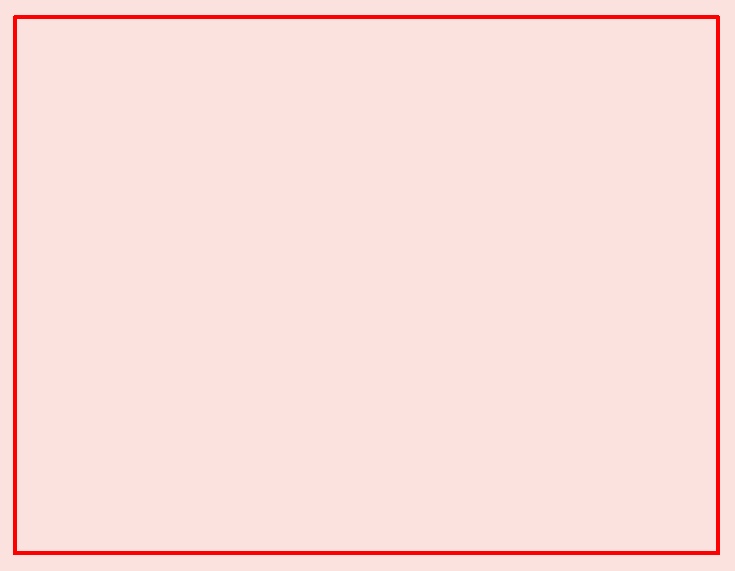 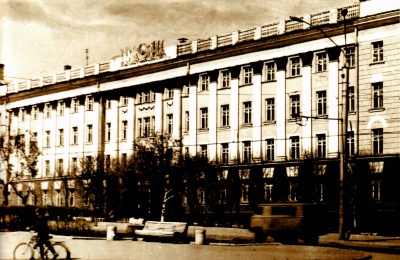 Медицинский институт
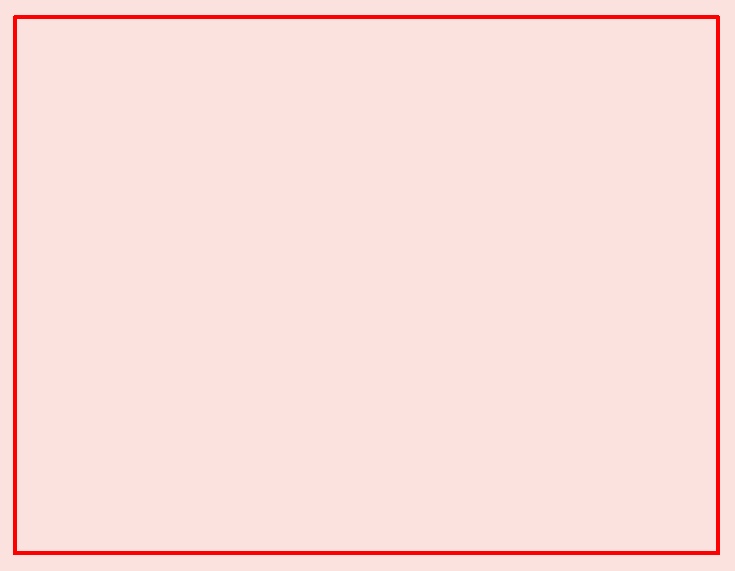 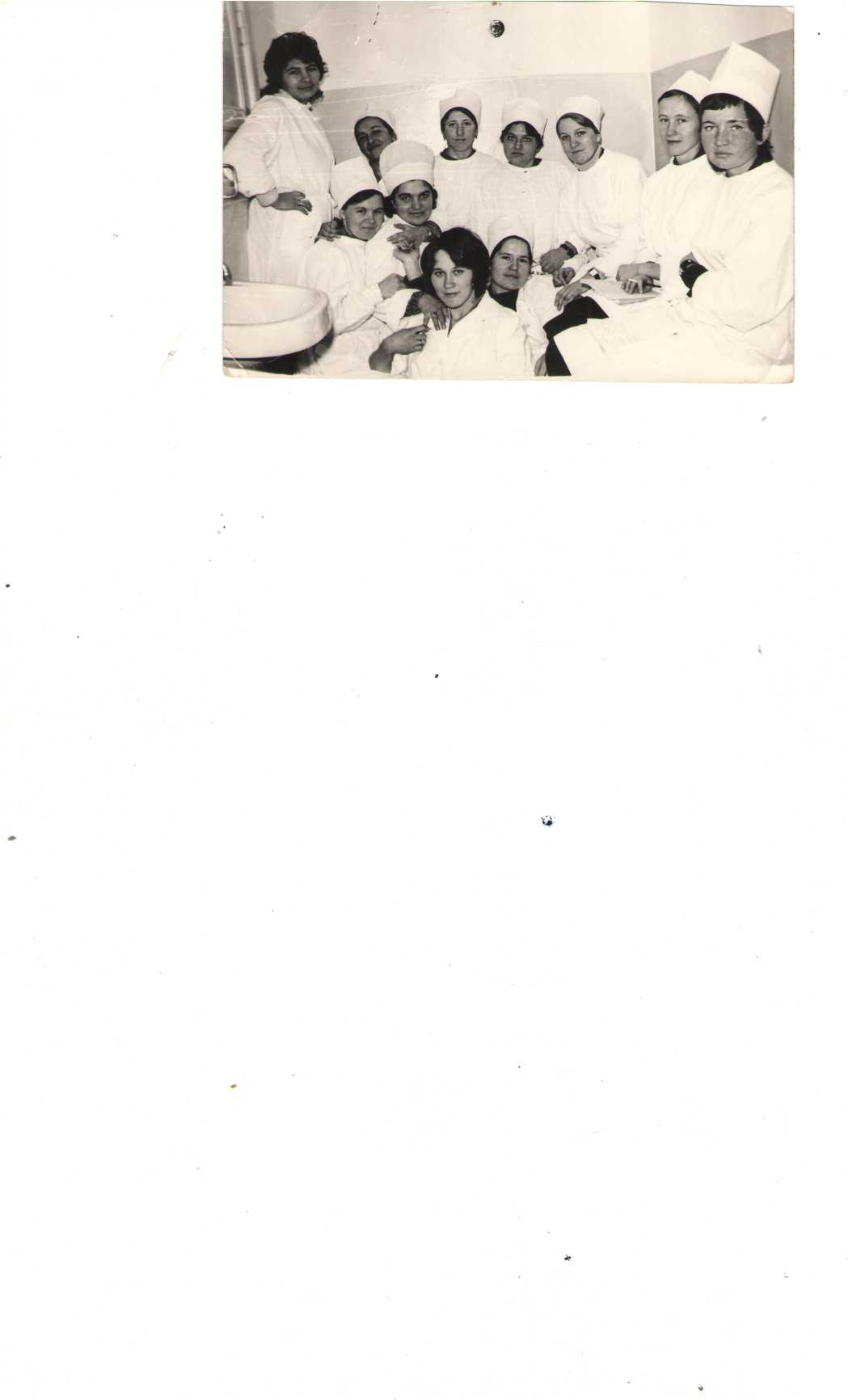 Учеба в  Алтайском государственном медицинском институте
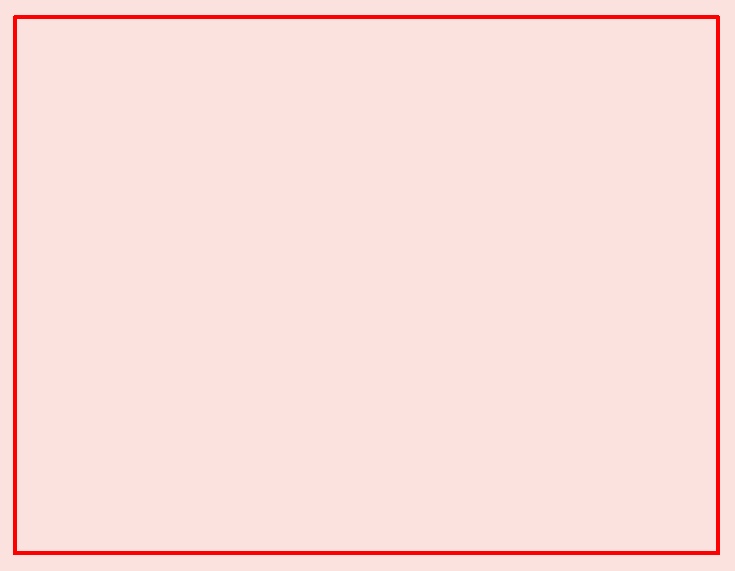 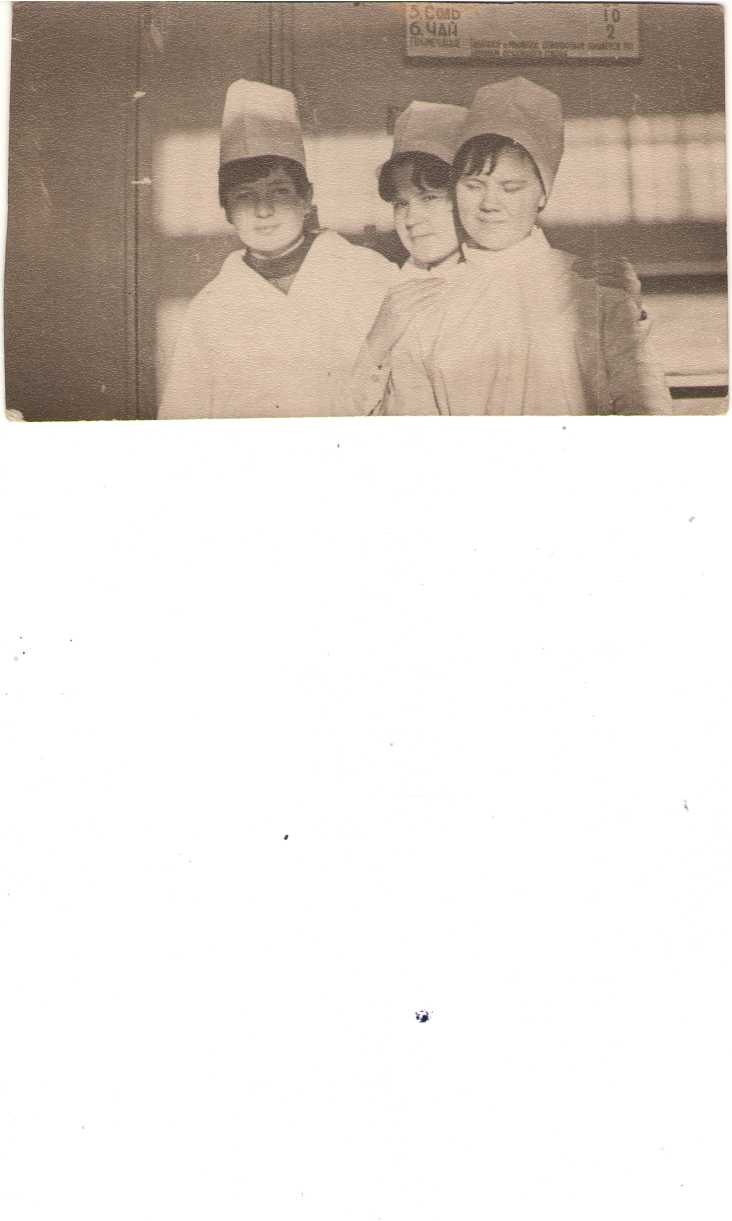 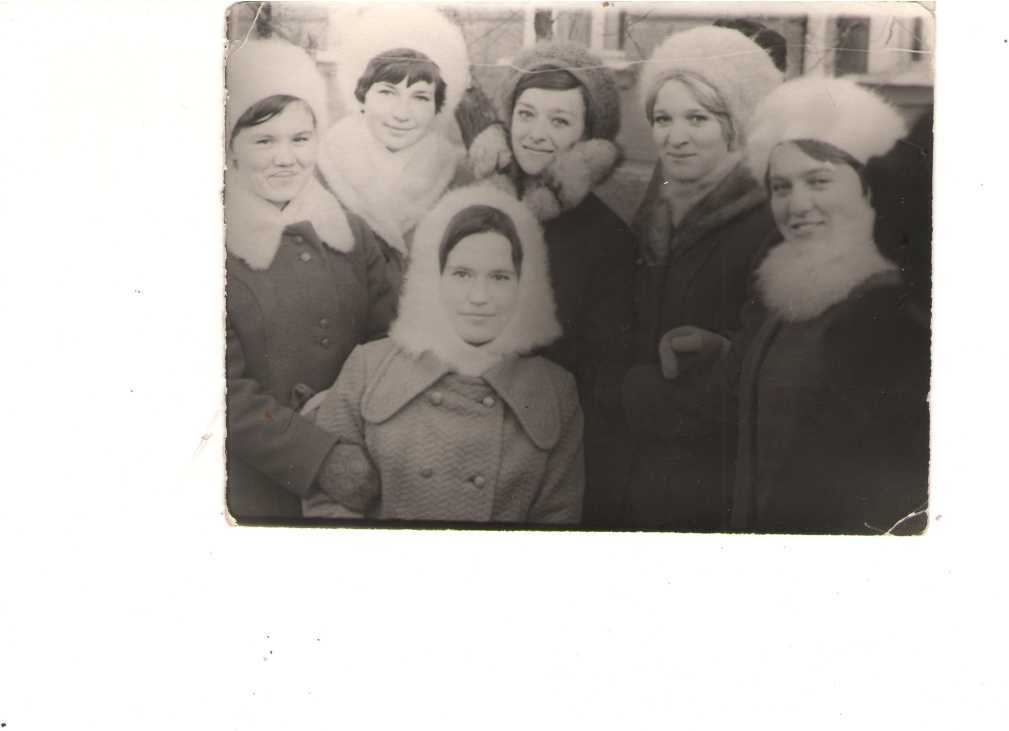 1969г.-1975г.годы учебы в институте
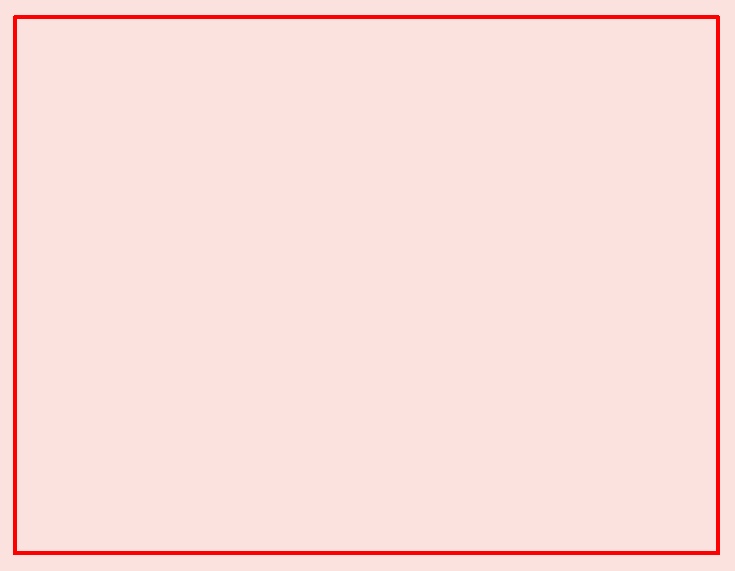 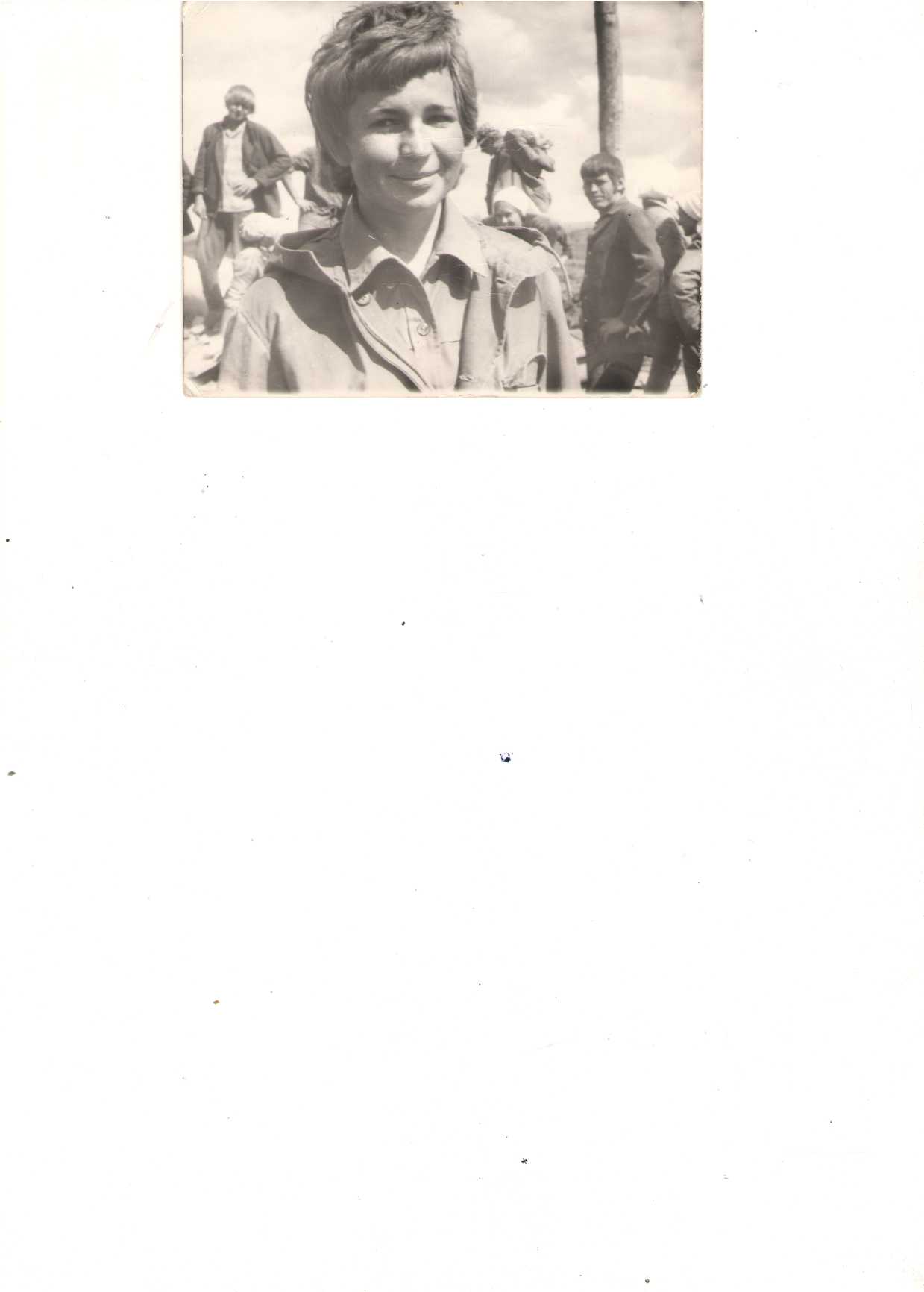 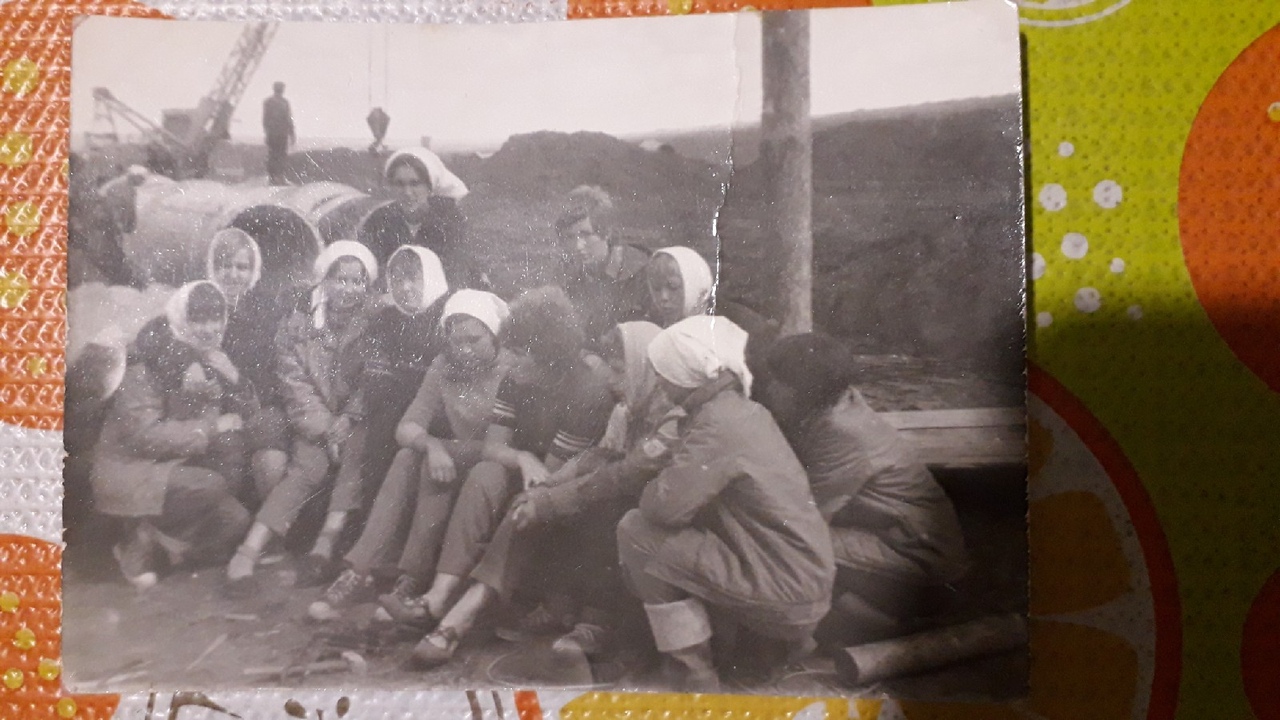 Работа в студенческом отряде «Синильга»
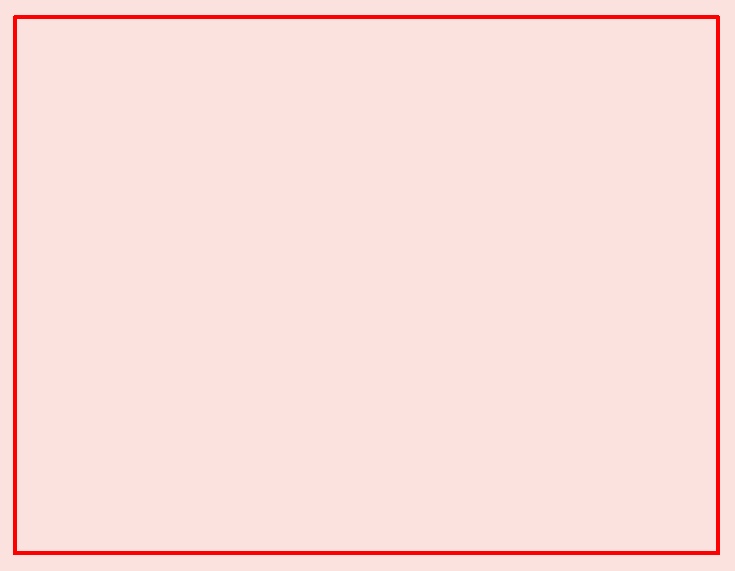 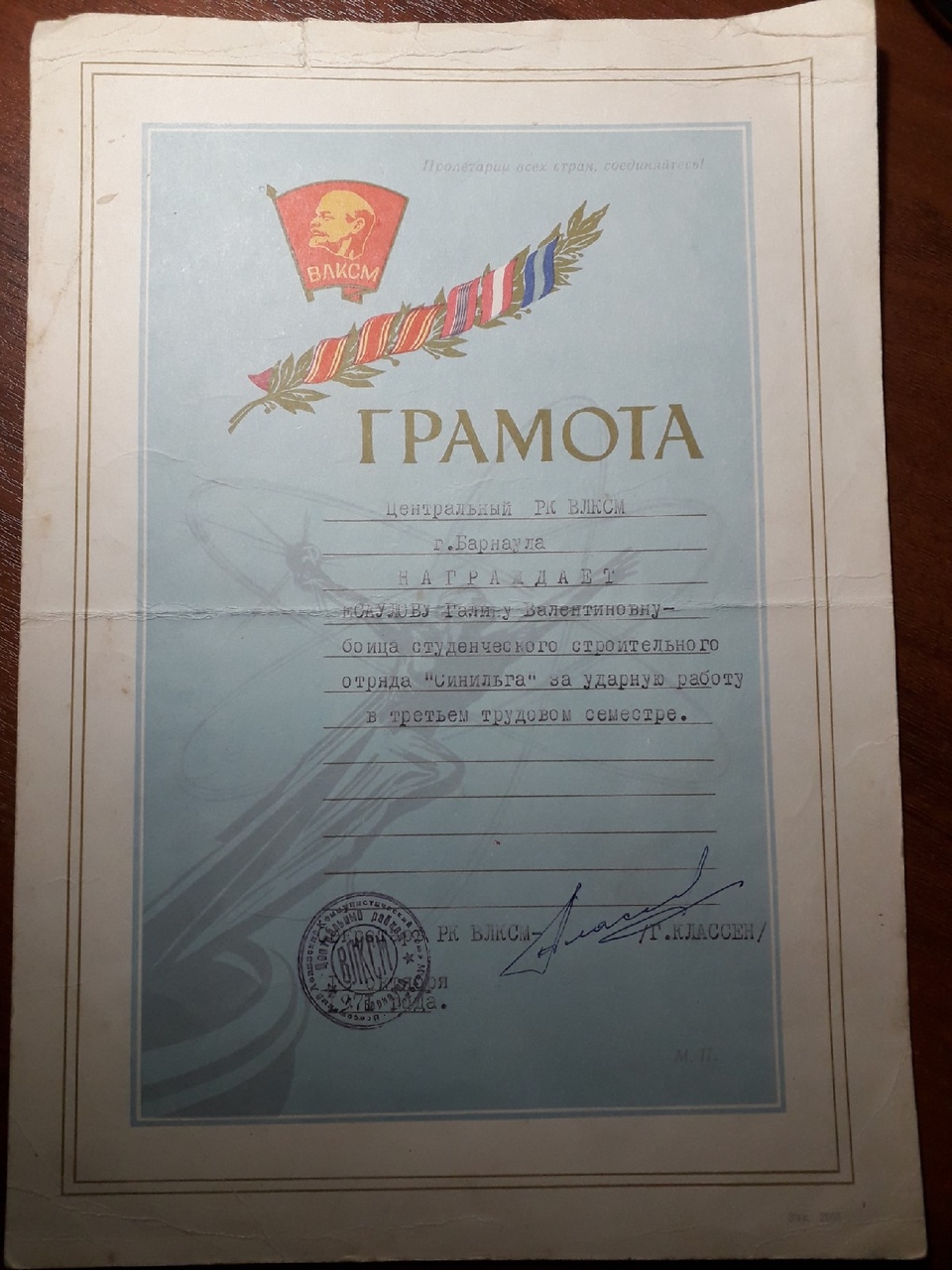 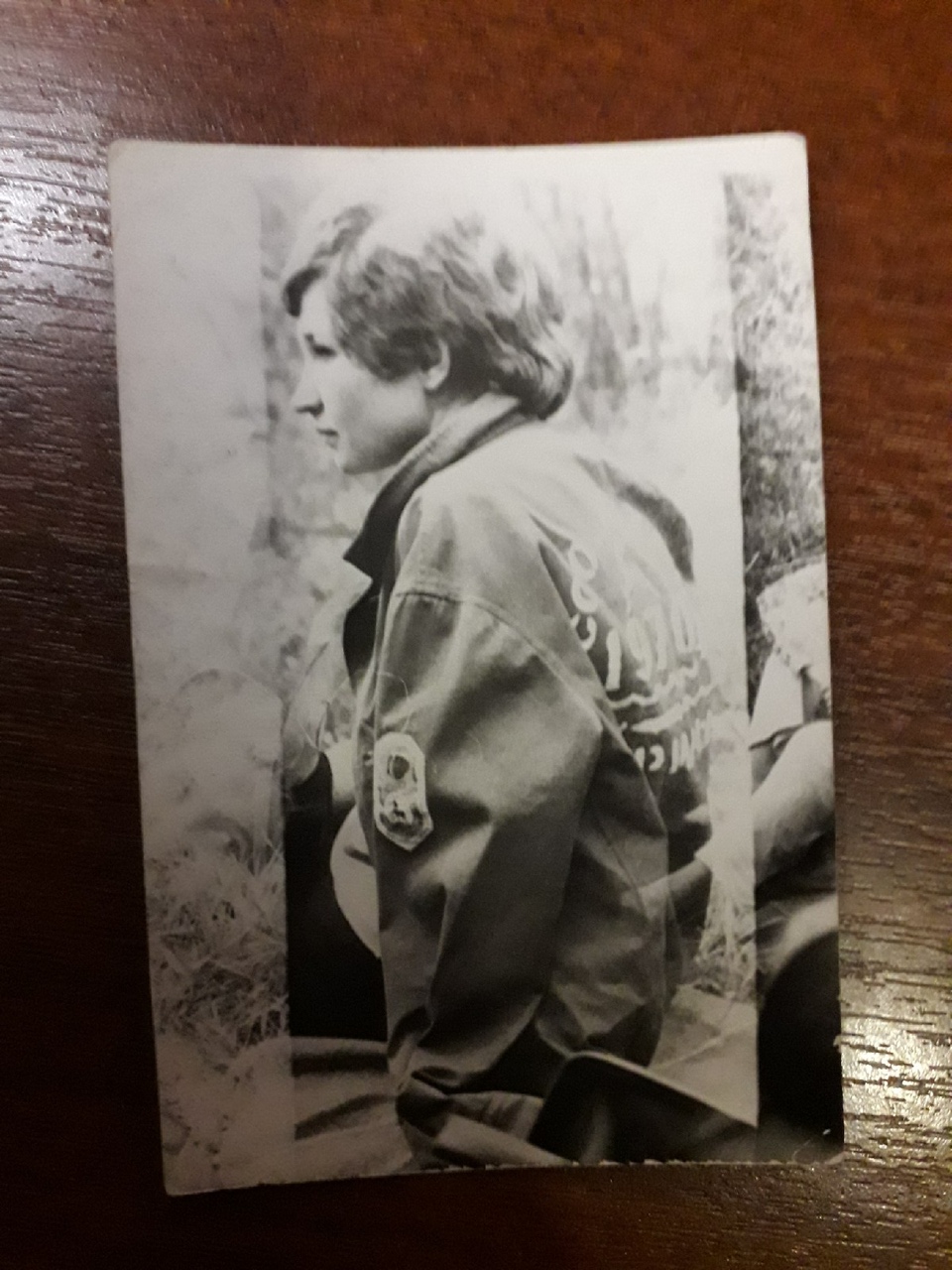 Грамота за ударную работу в отряде «Синильга»
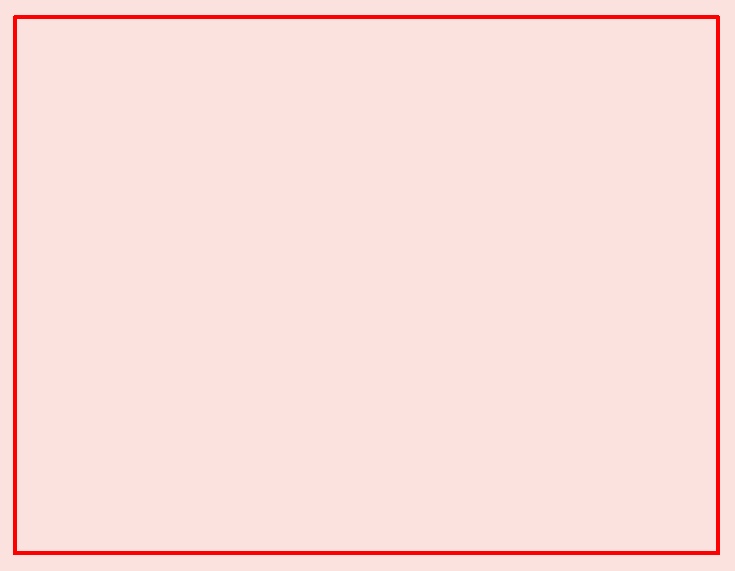 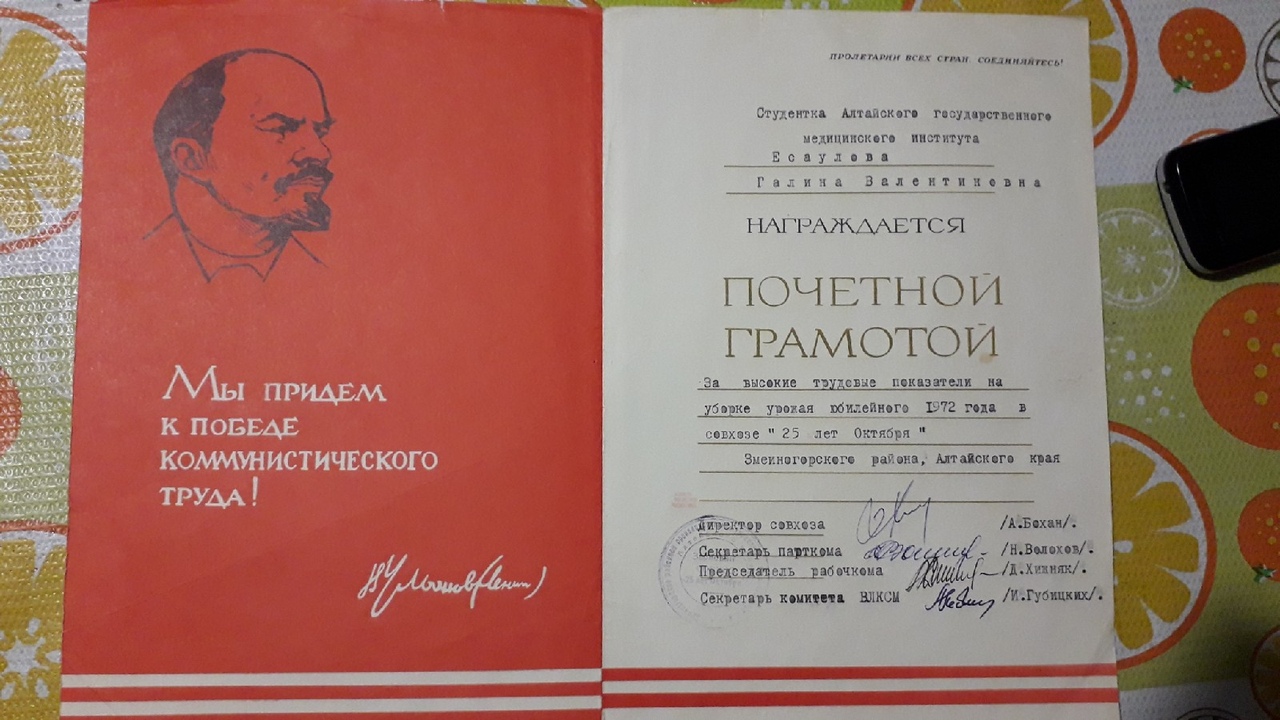 Грамота за уборку урожая
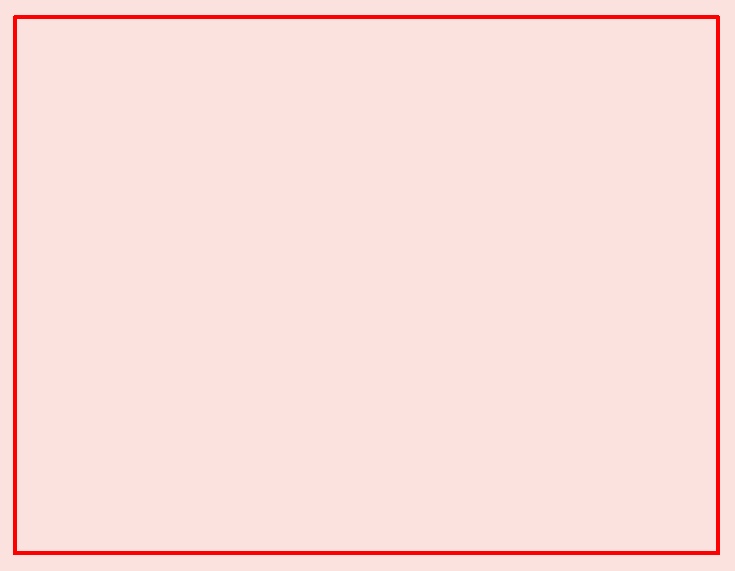 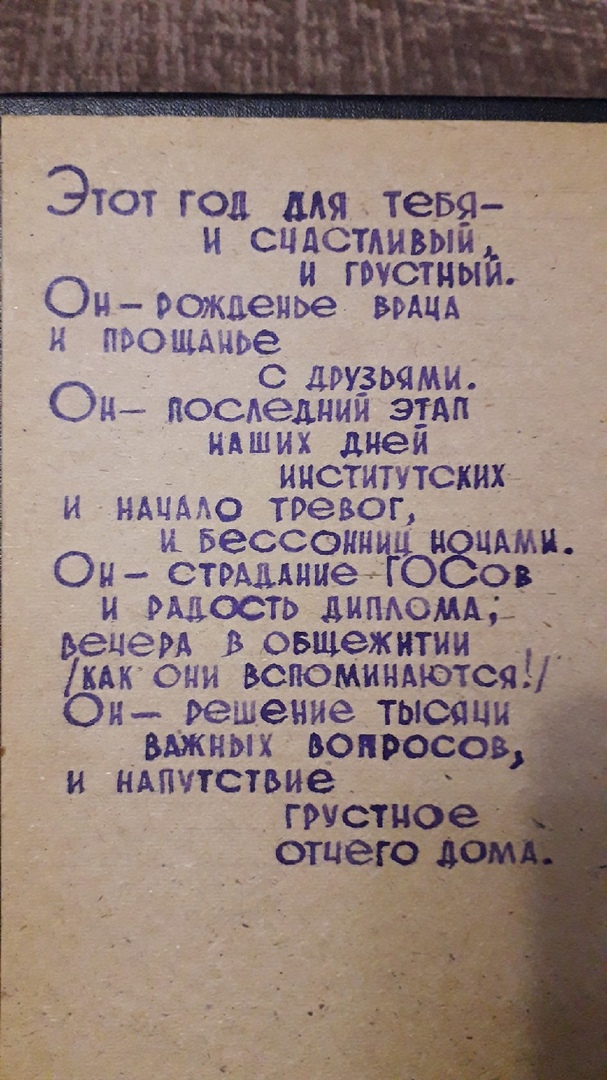 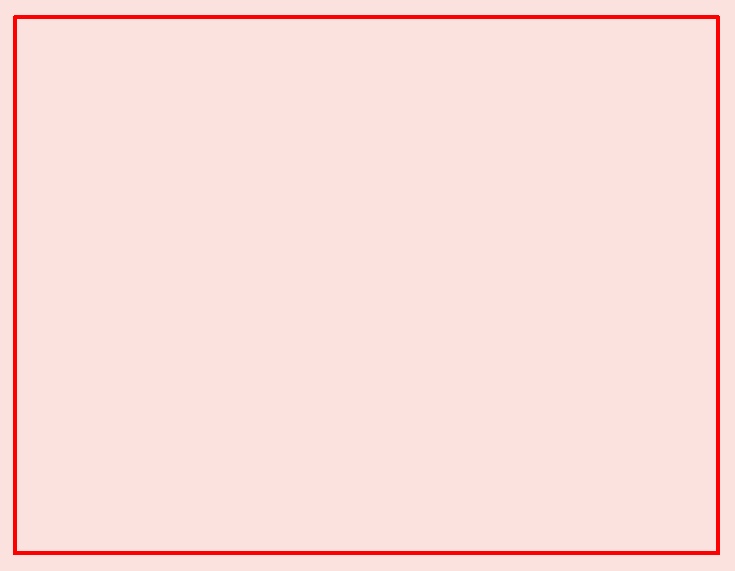 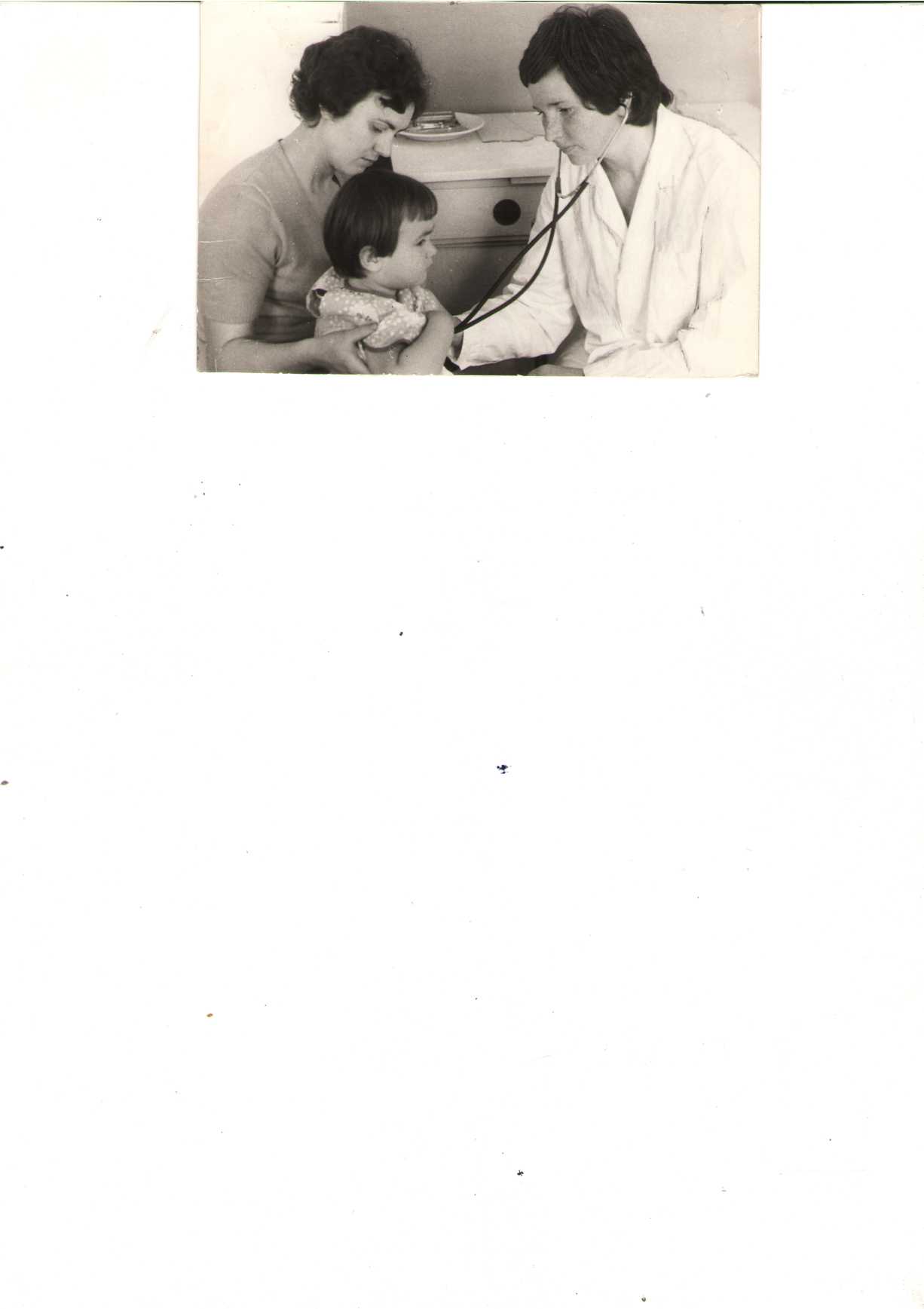 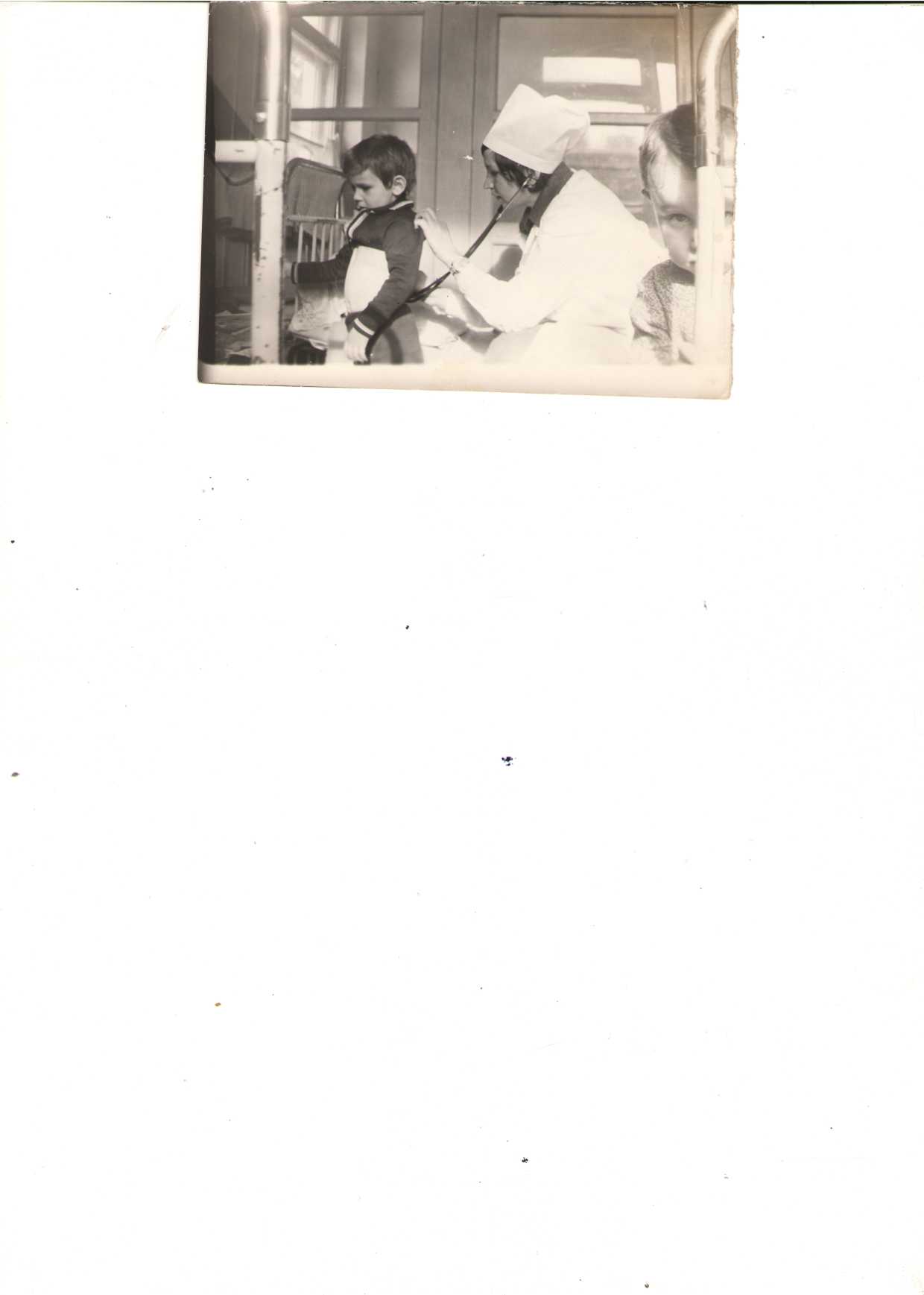 Врач-профессия особая
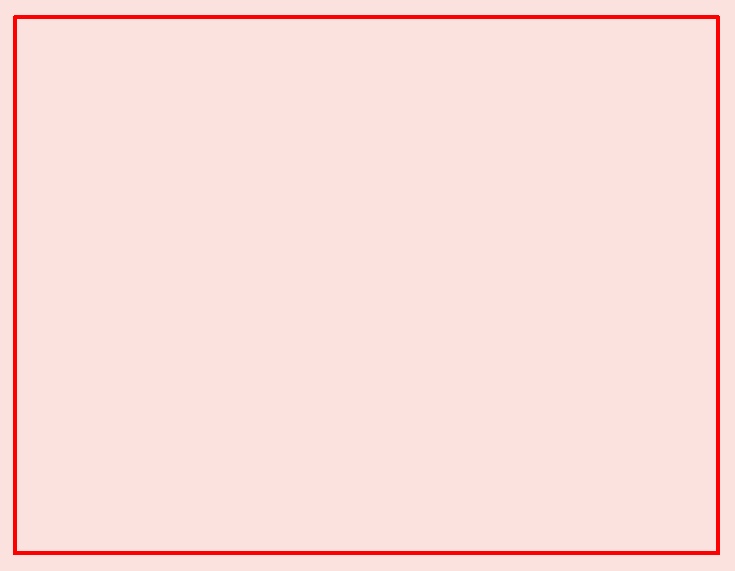 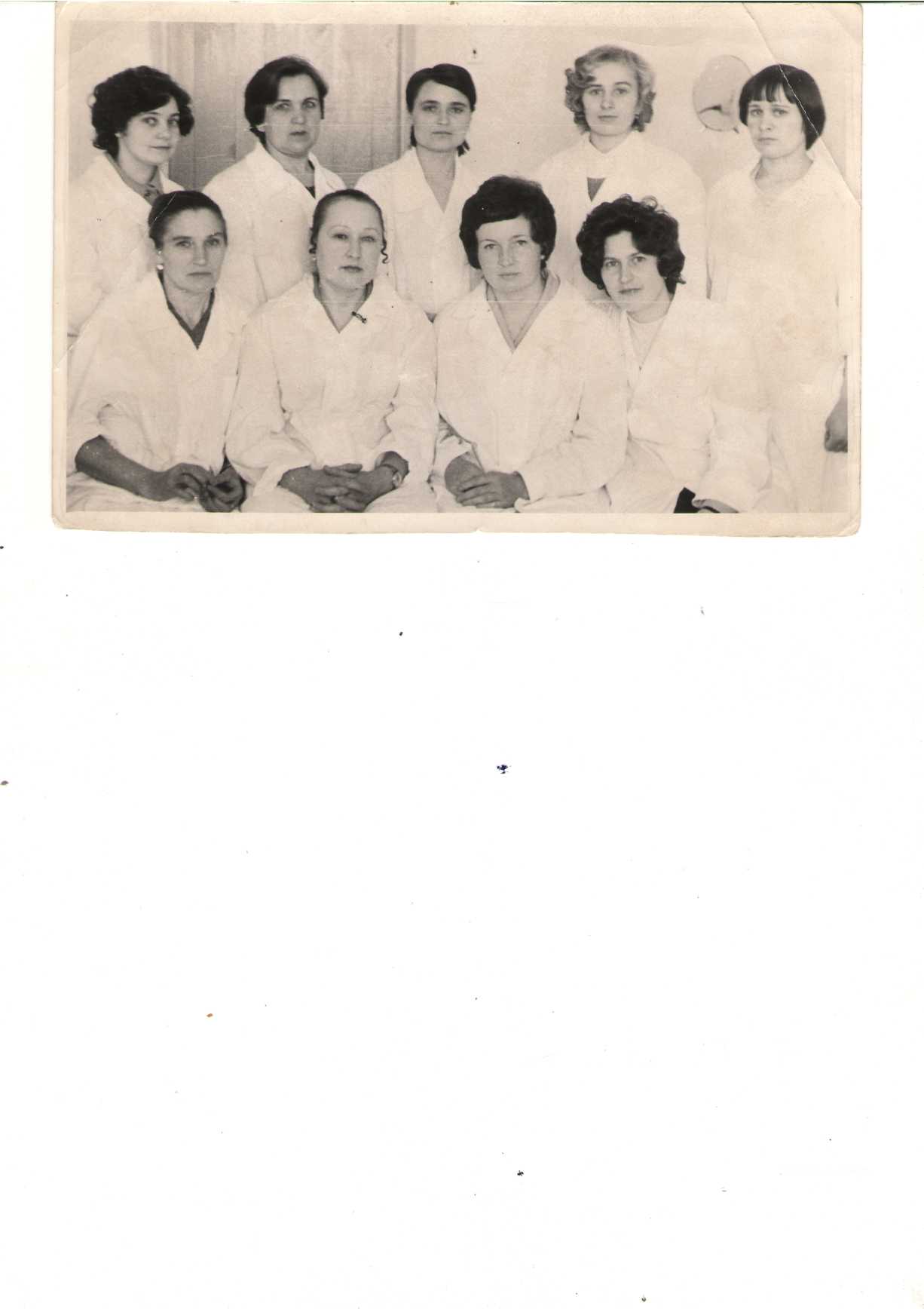 Коллектив медицинских работников
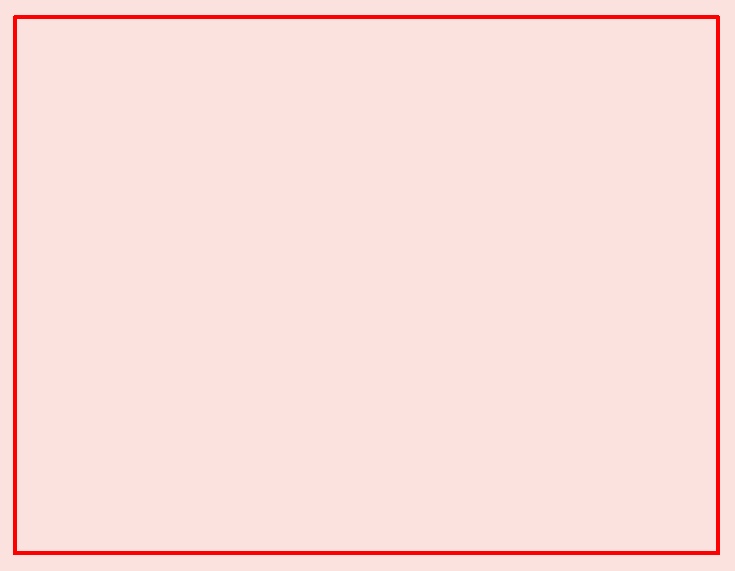 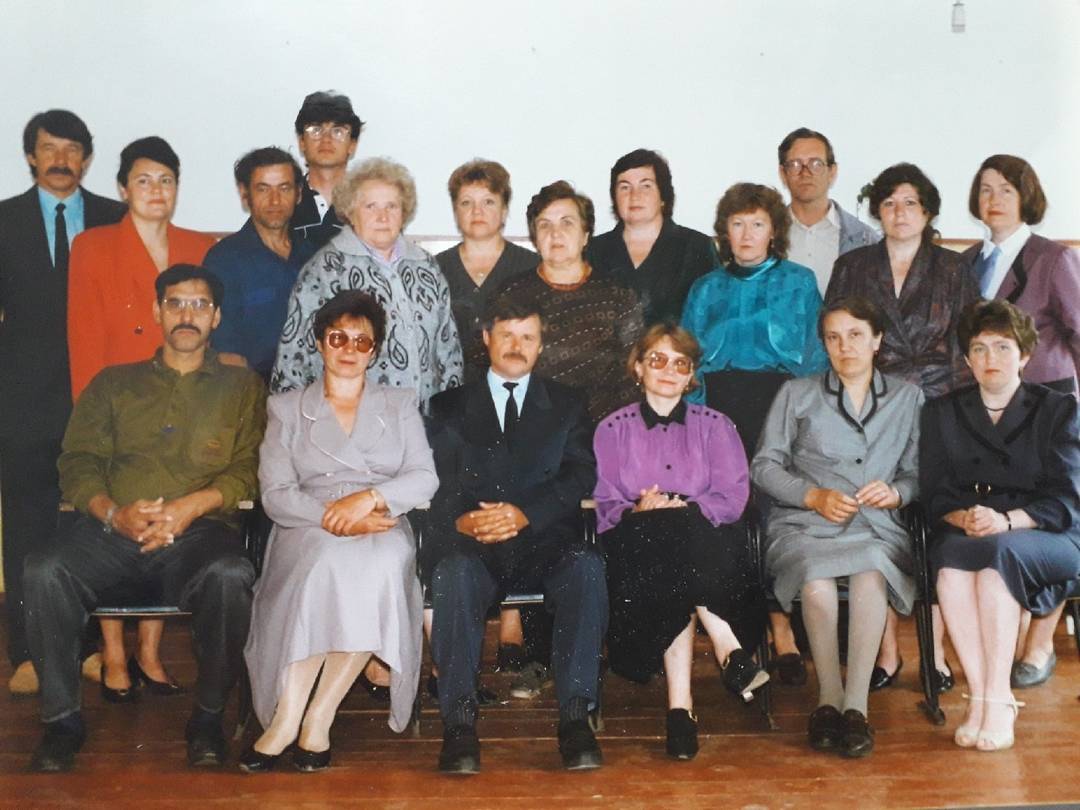 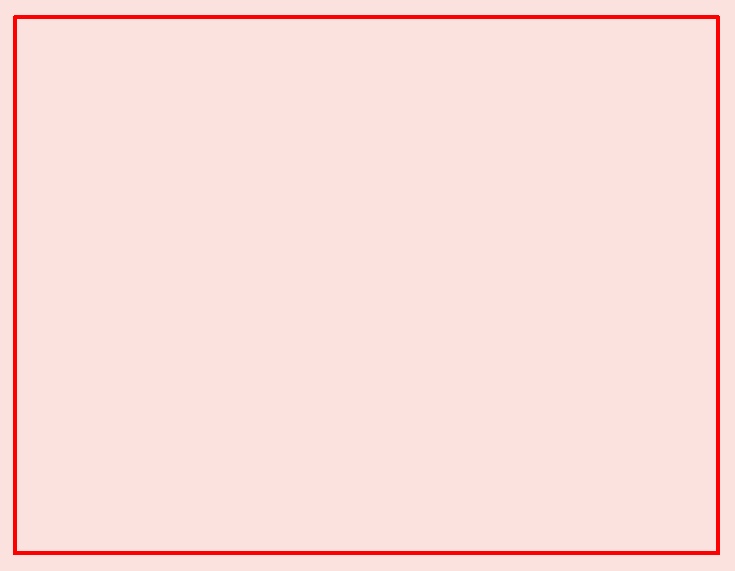 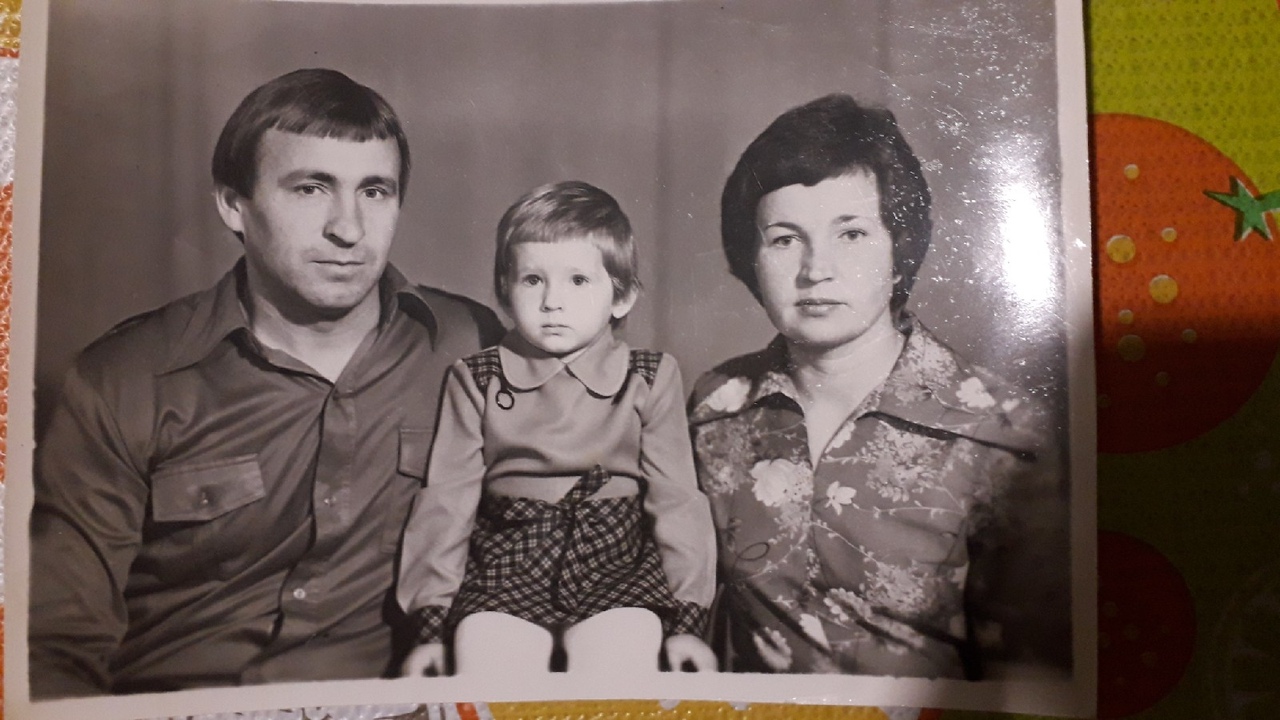 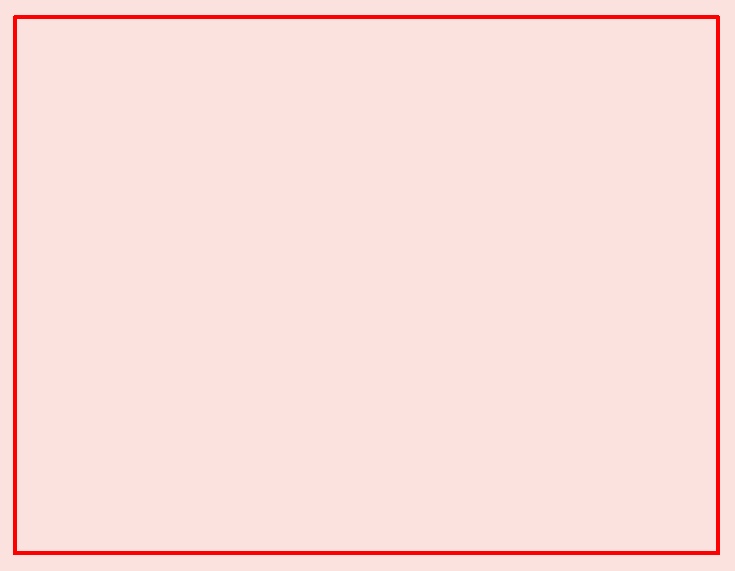 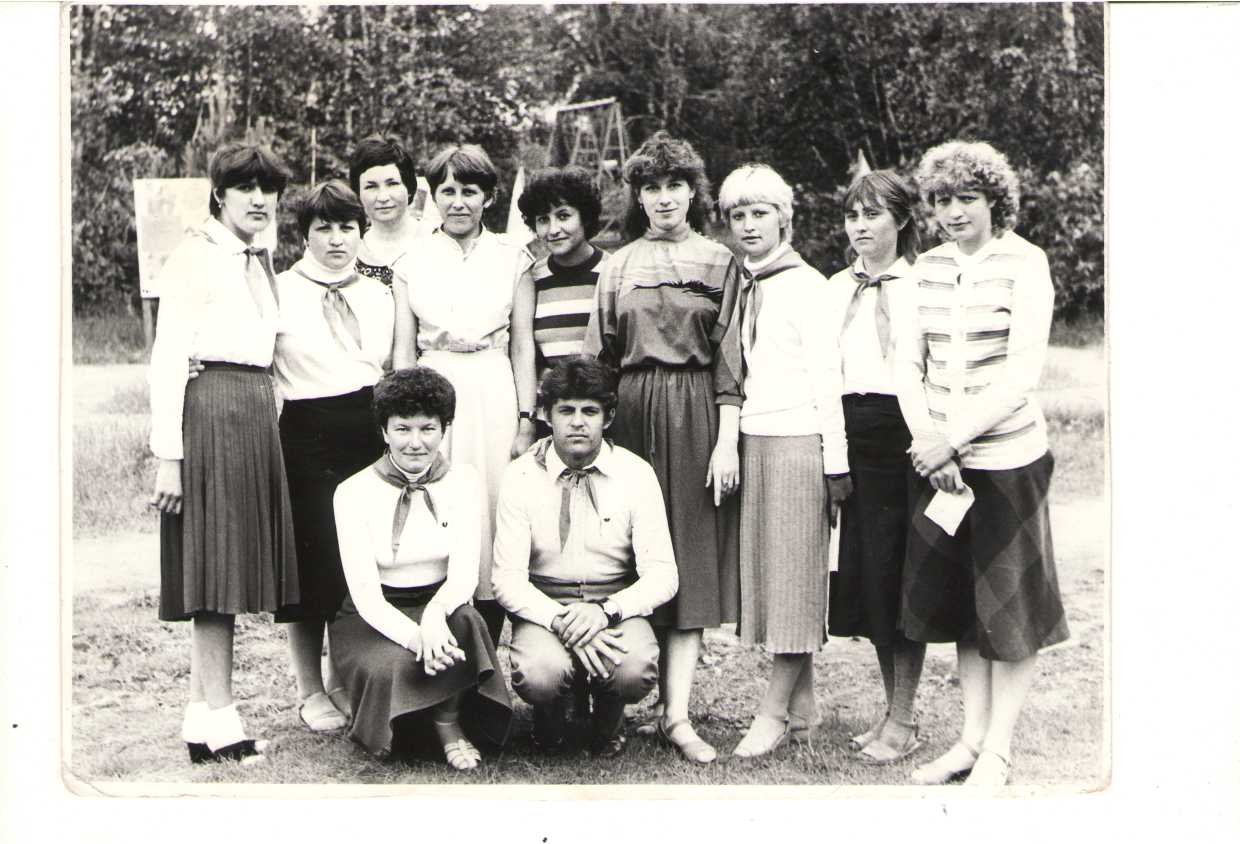 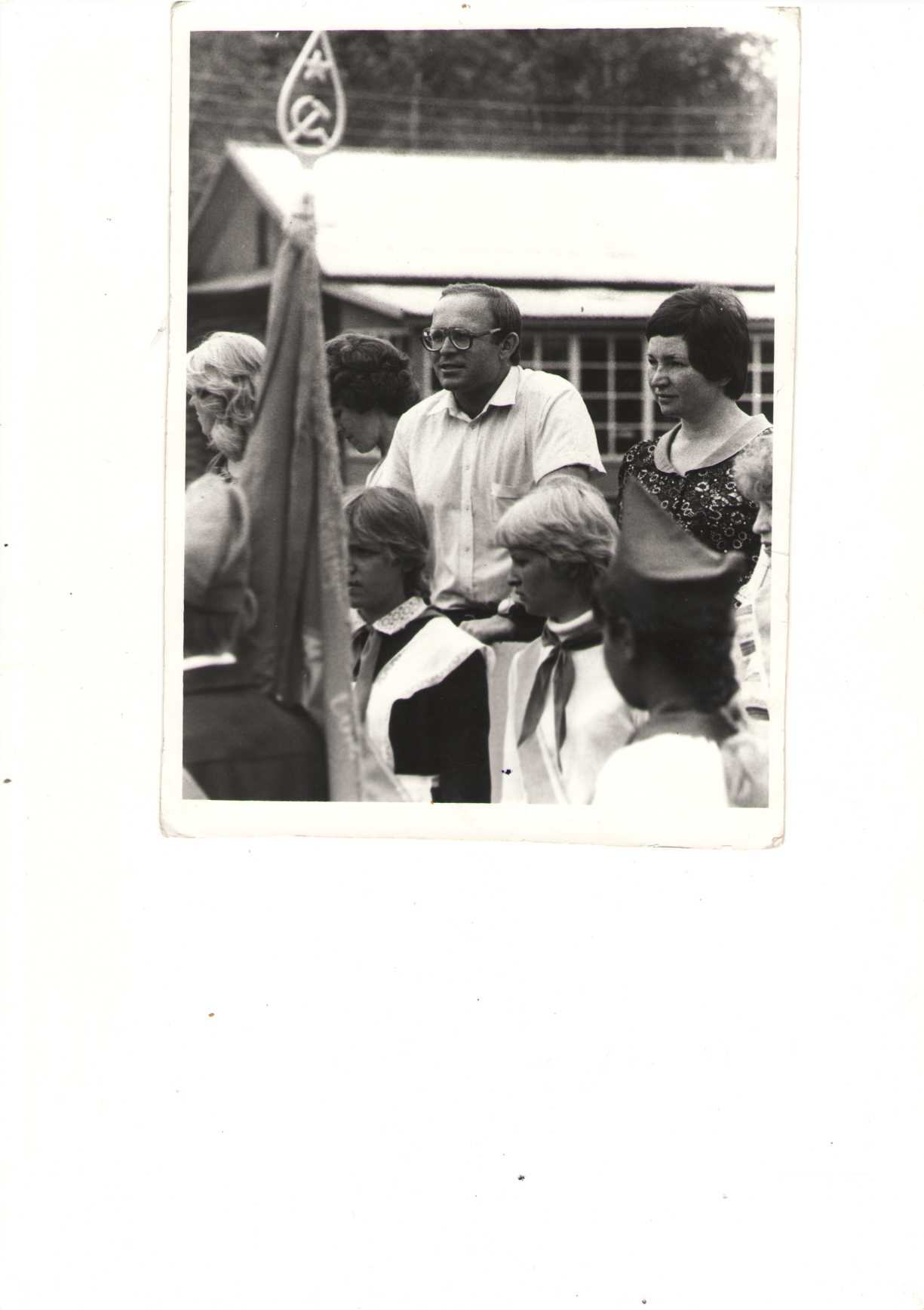 Пионерский лагерь
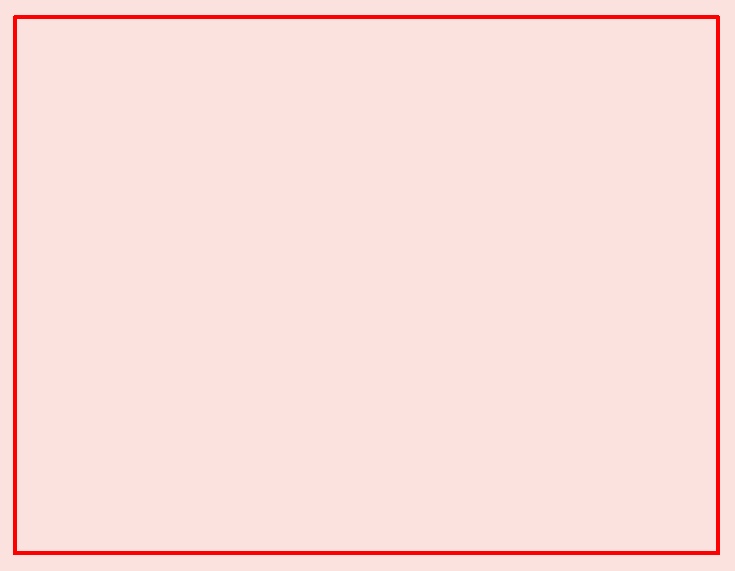 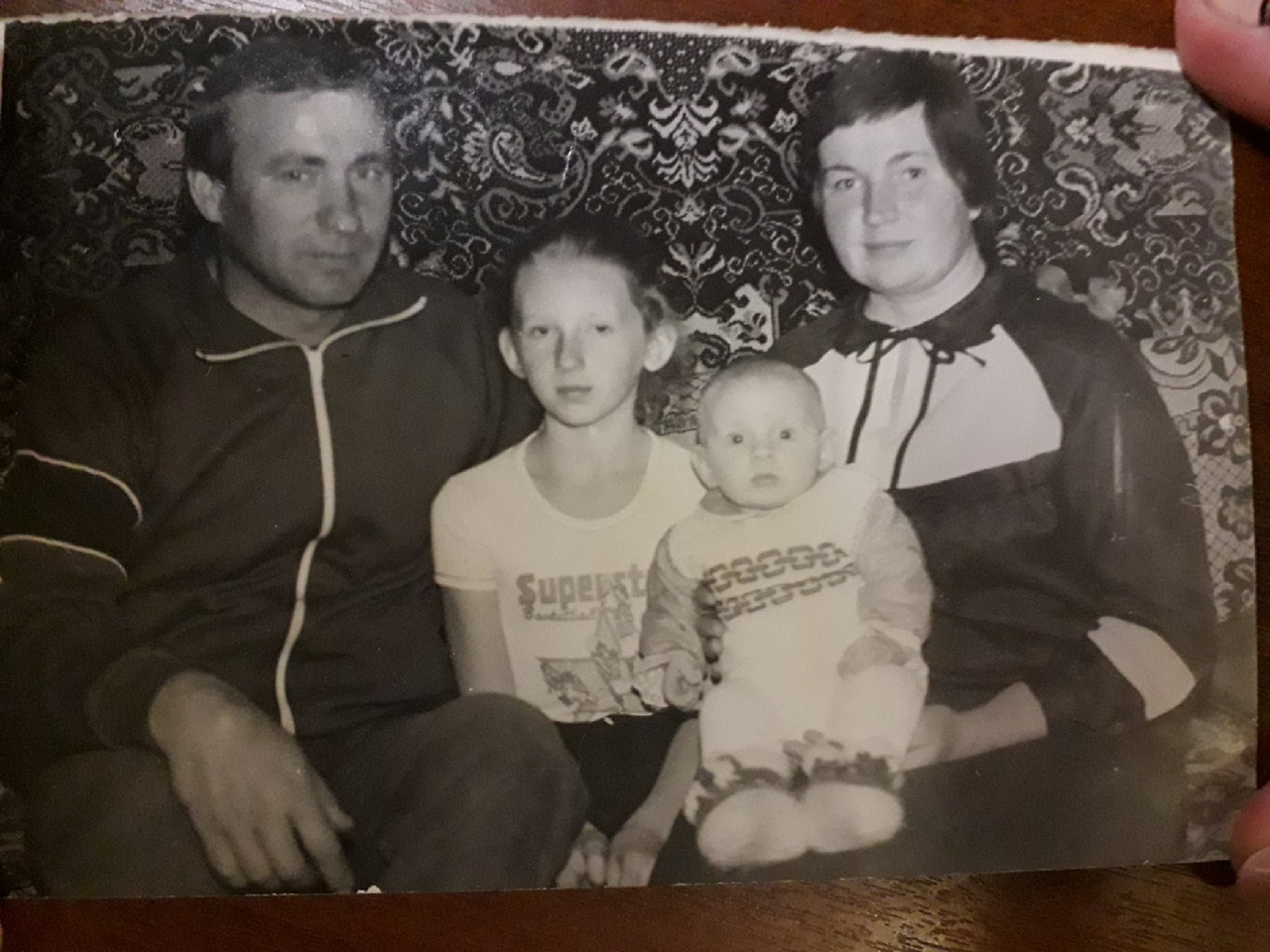 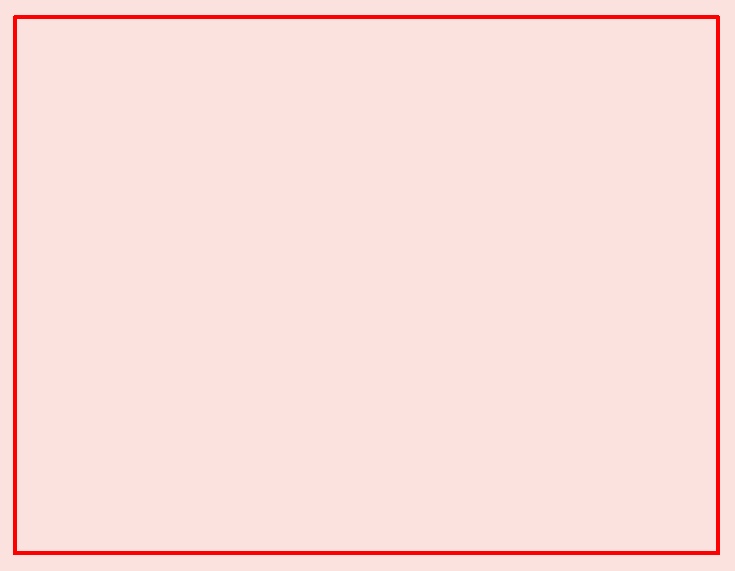 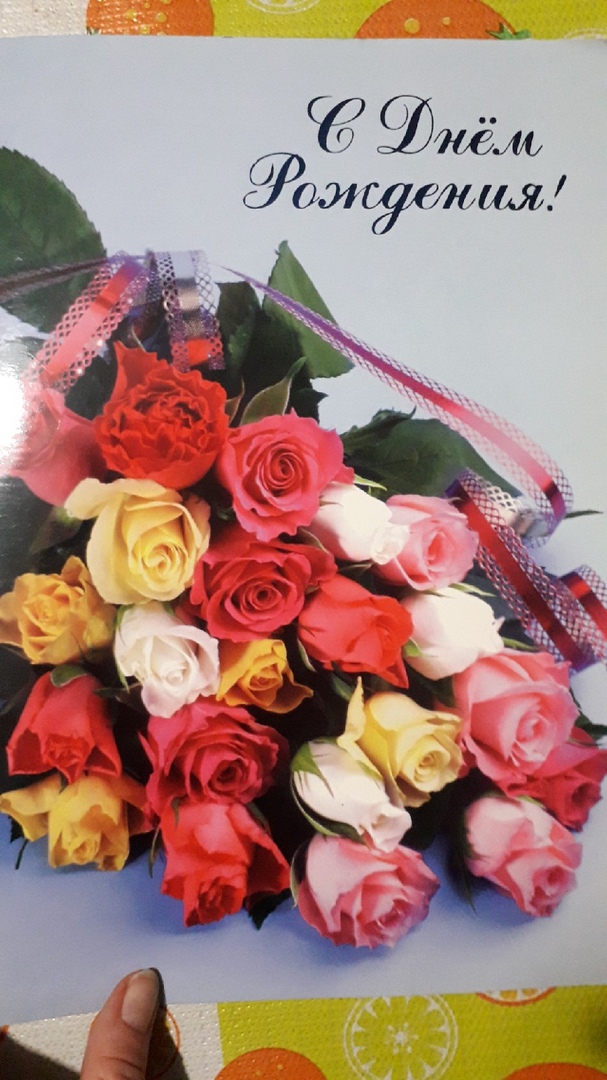 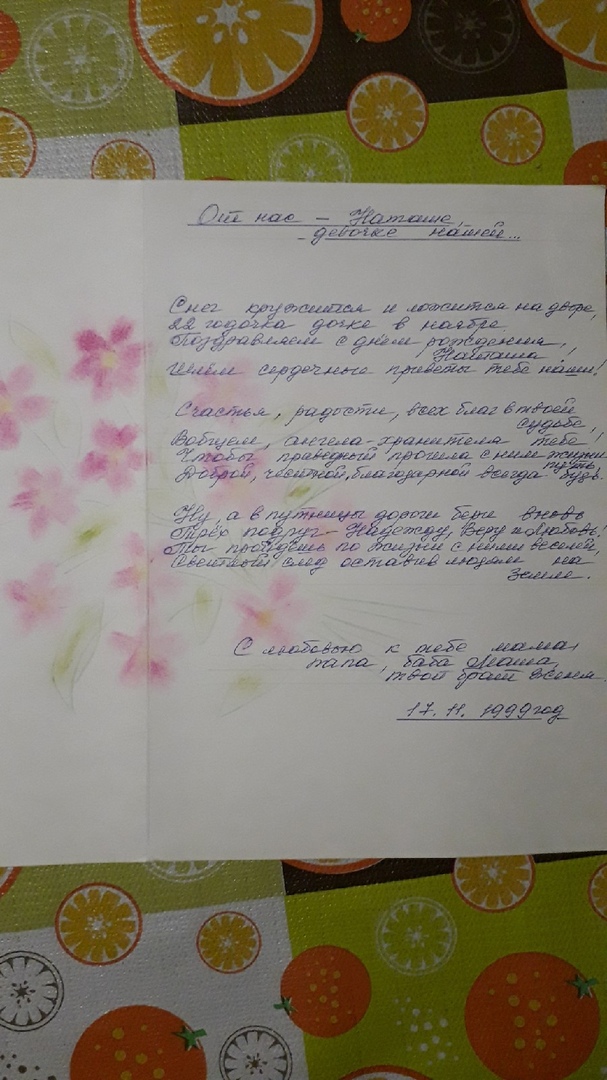 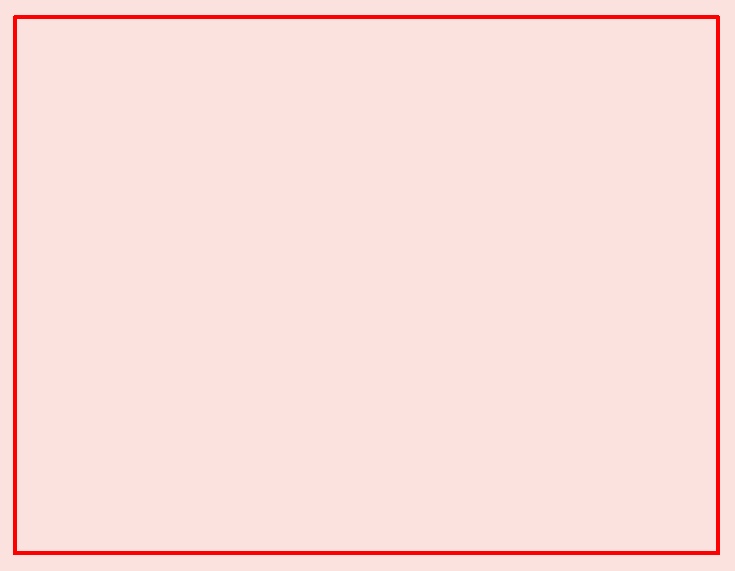 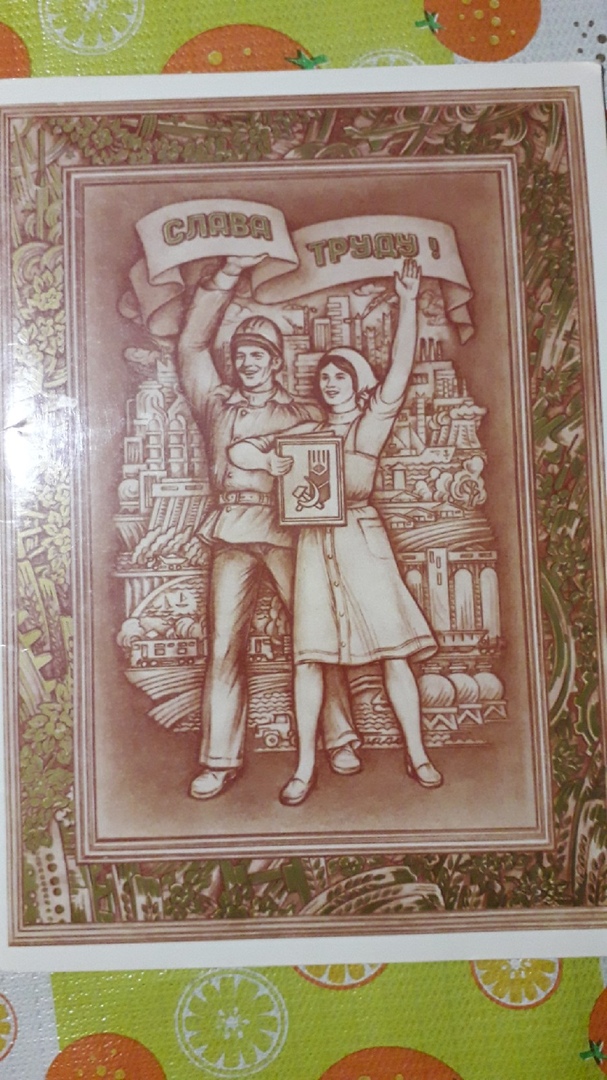 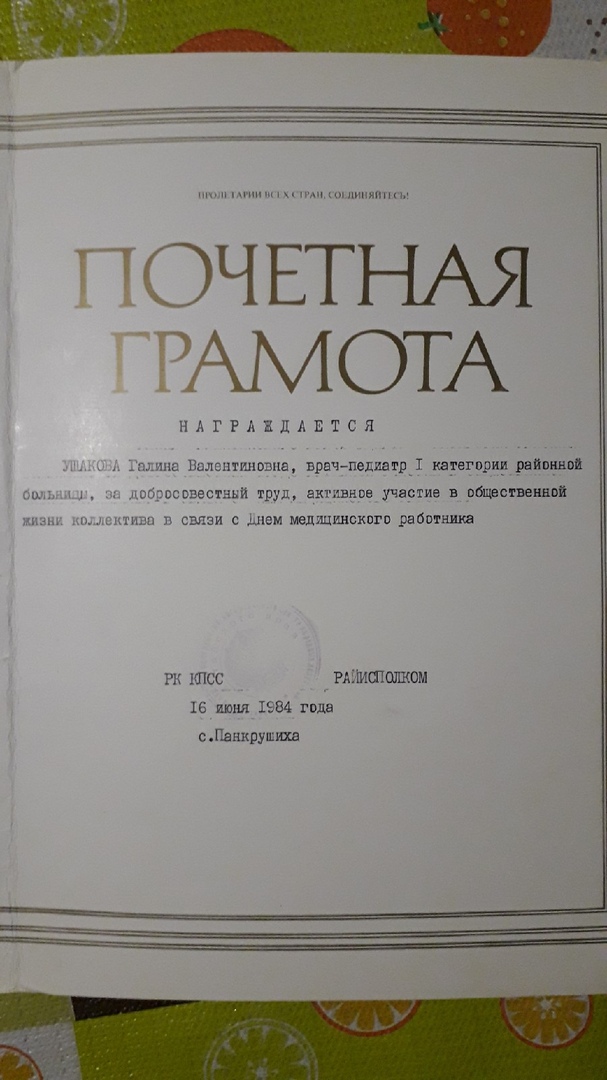 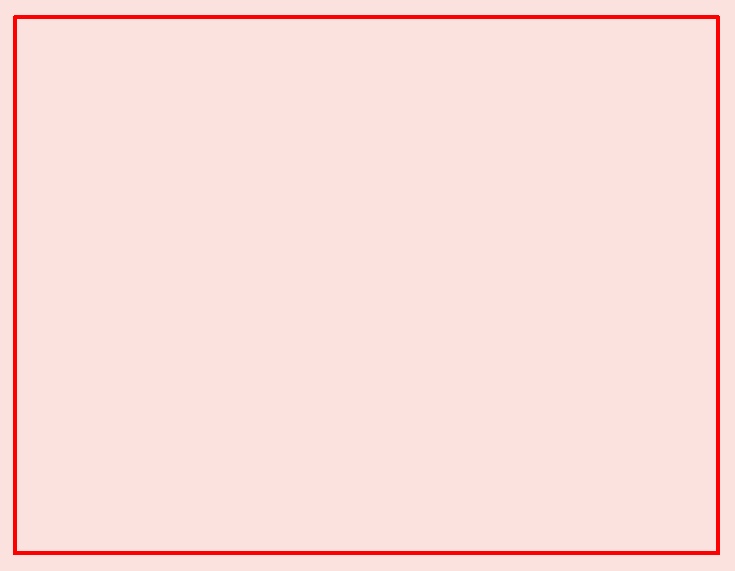 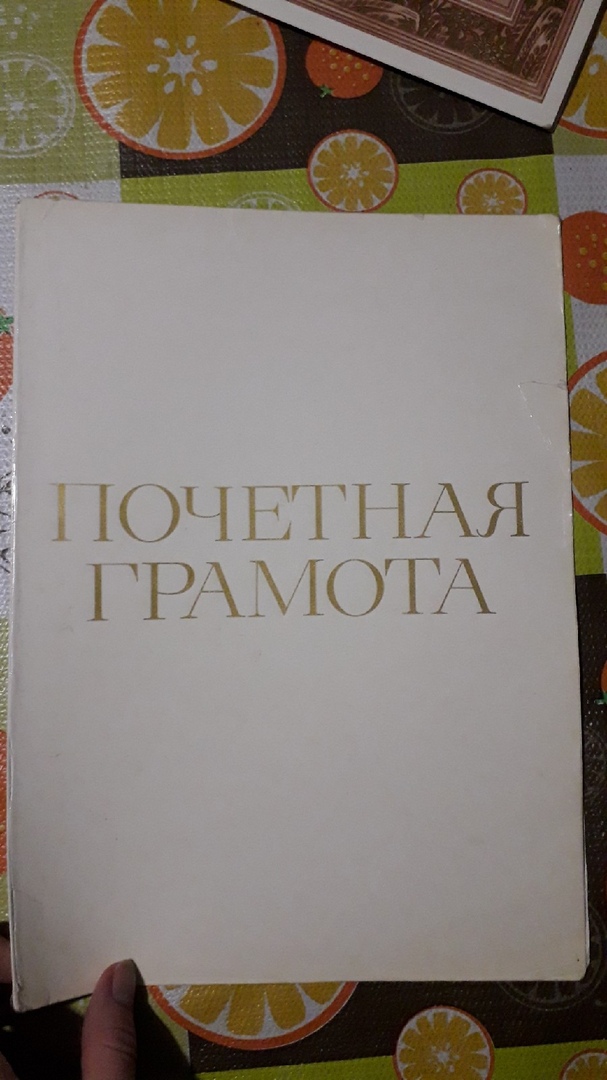 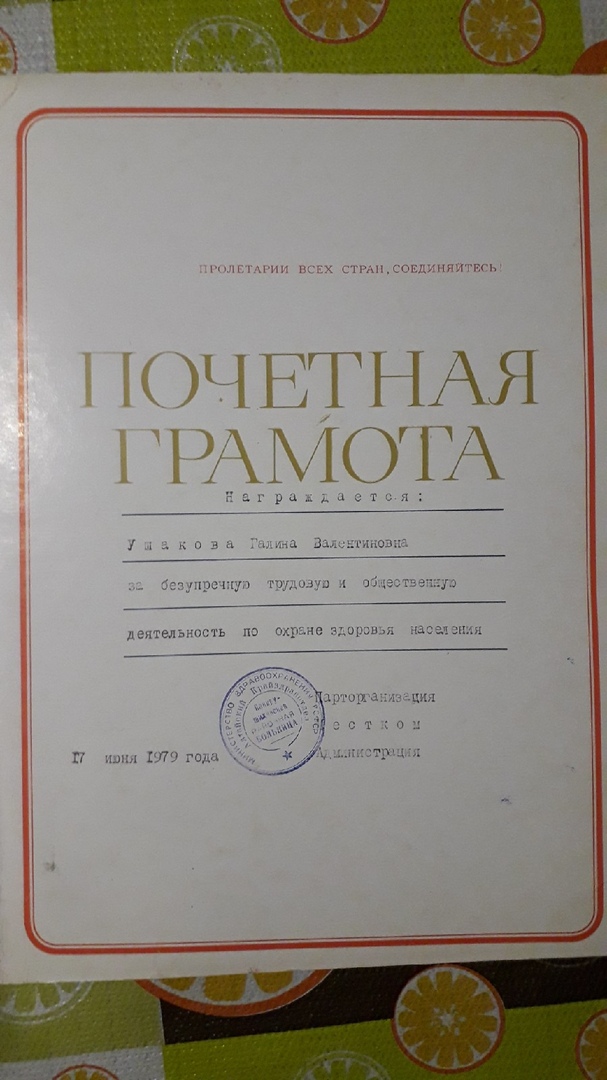 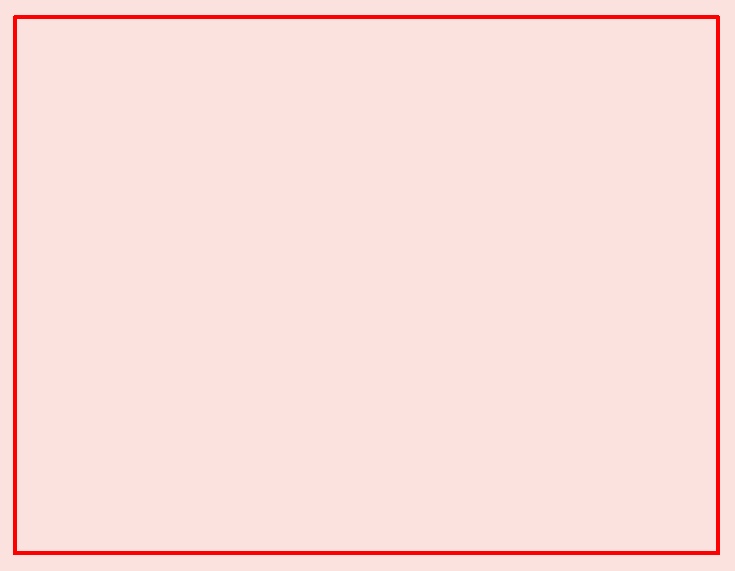 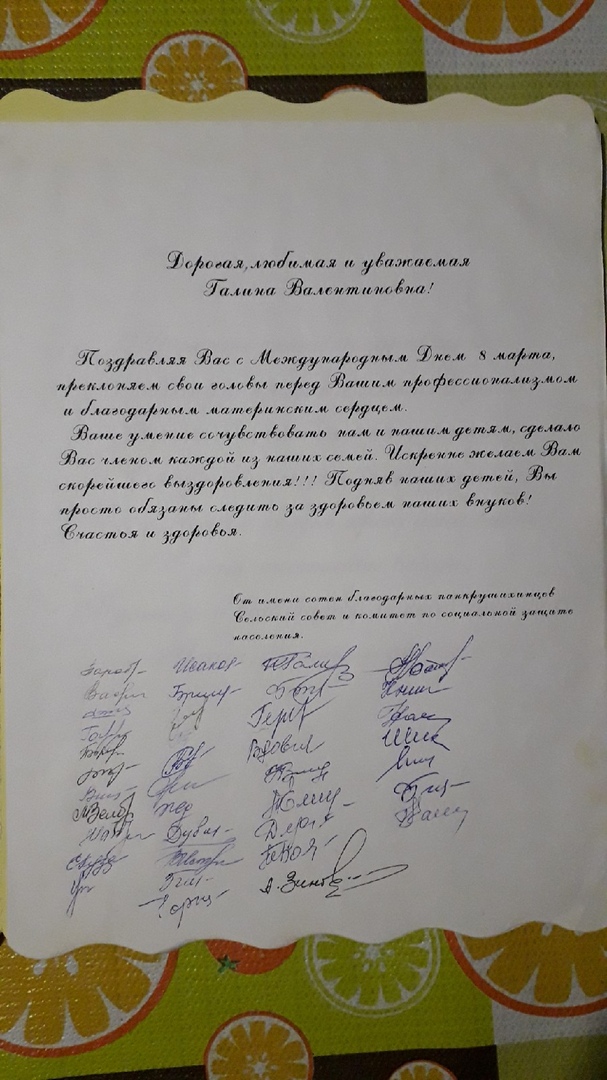 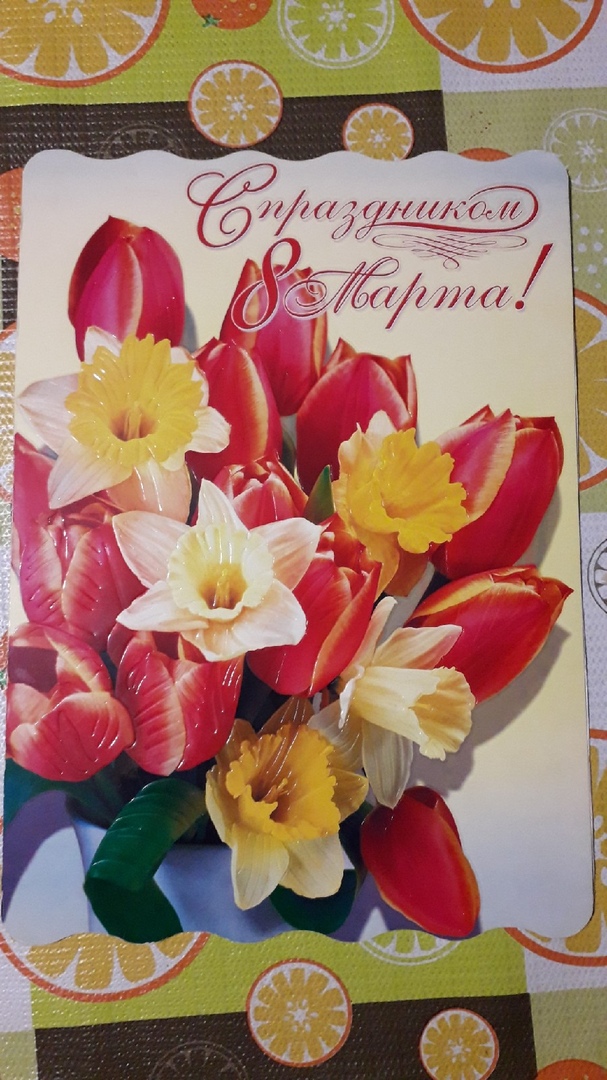 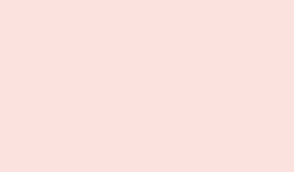 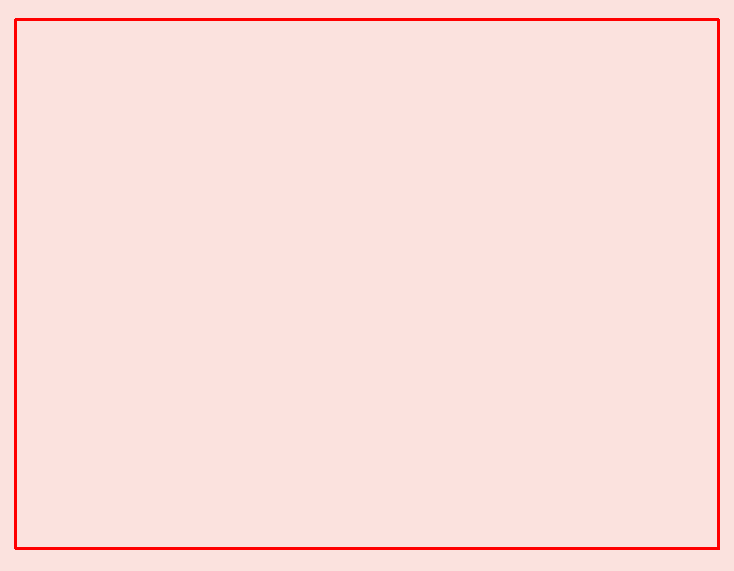 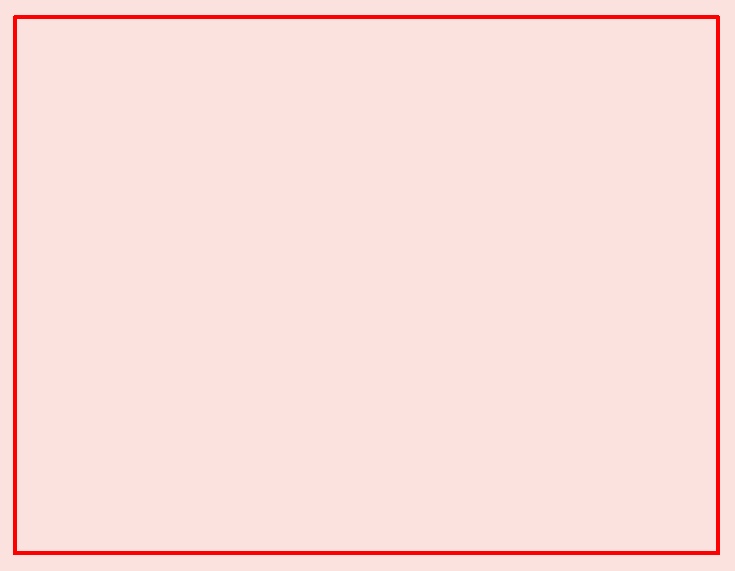